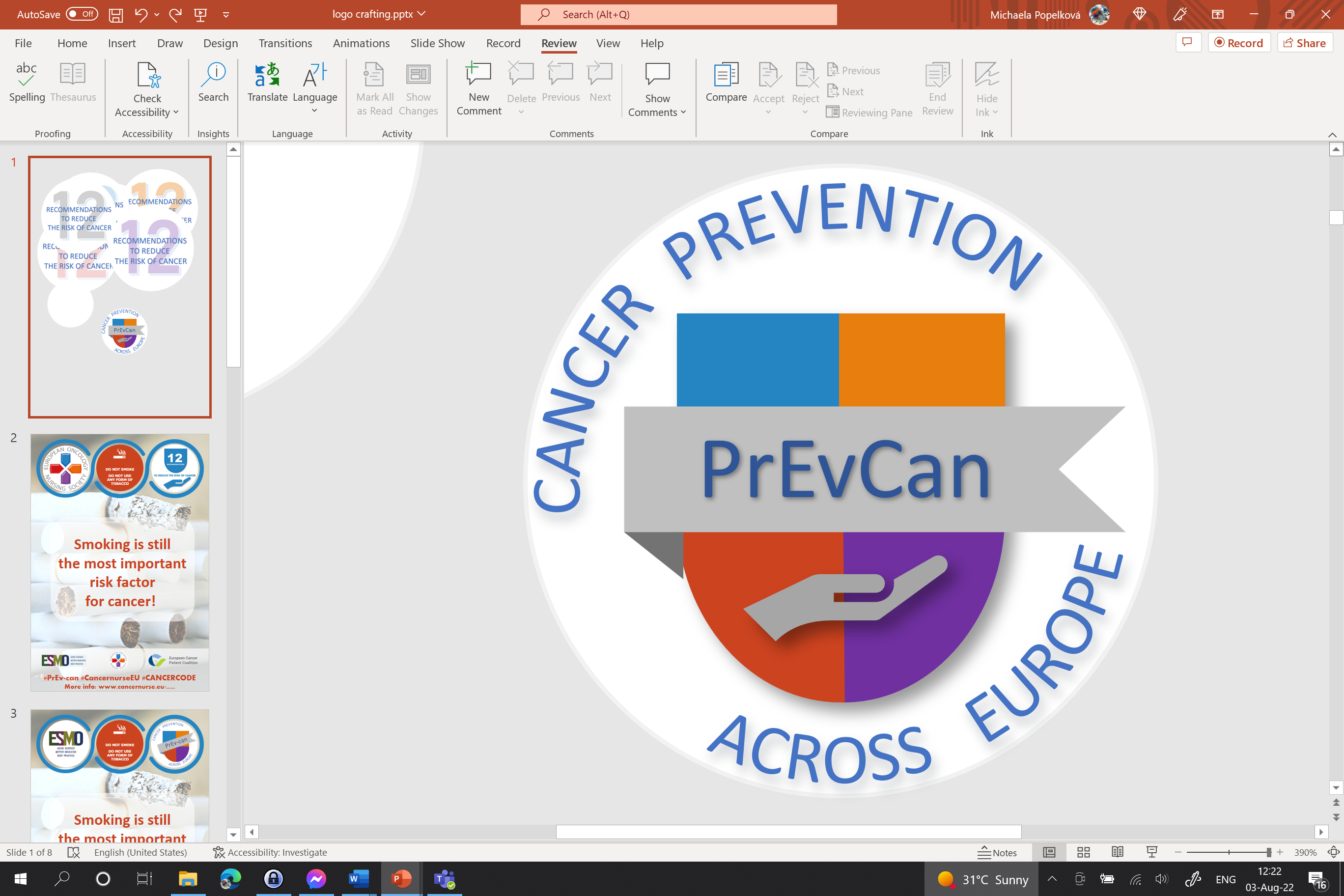 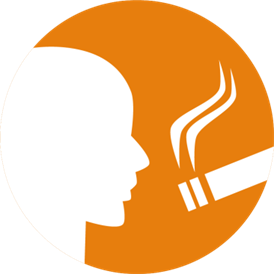 ELIMINAȚI FUMATUL ACASĂ 
SPRIJINIȚI POLITICILE ÎN FAVOREA INTERZICERII FUMATULUI LA LOCUL DE MUNCĂ
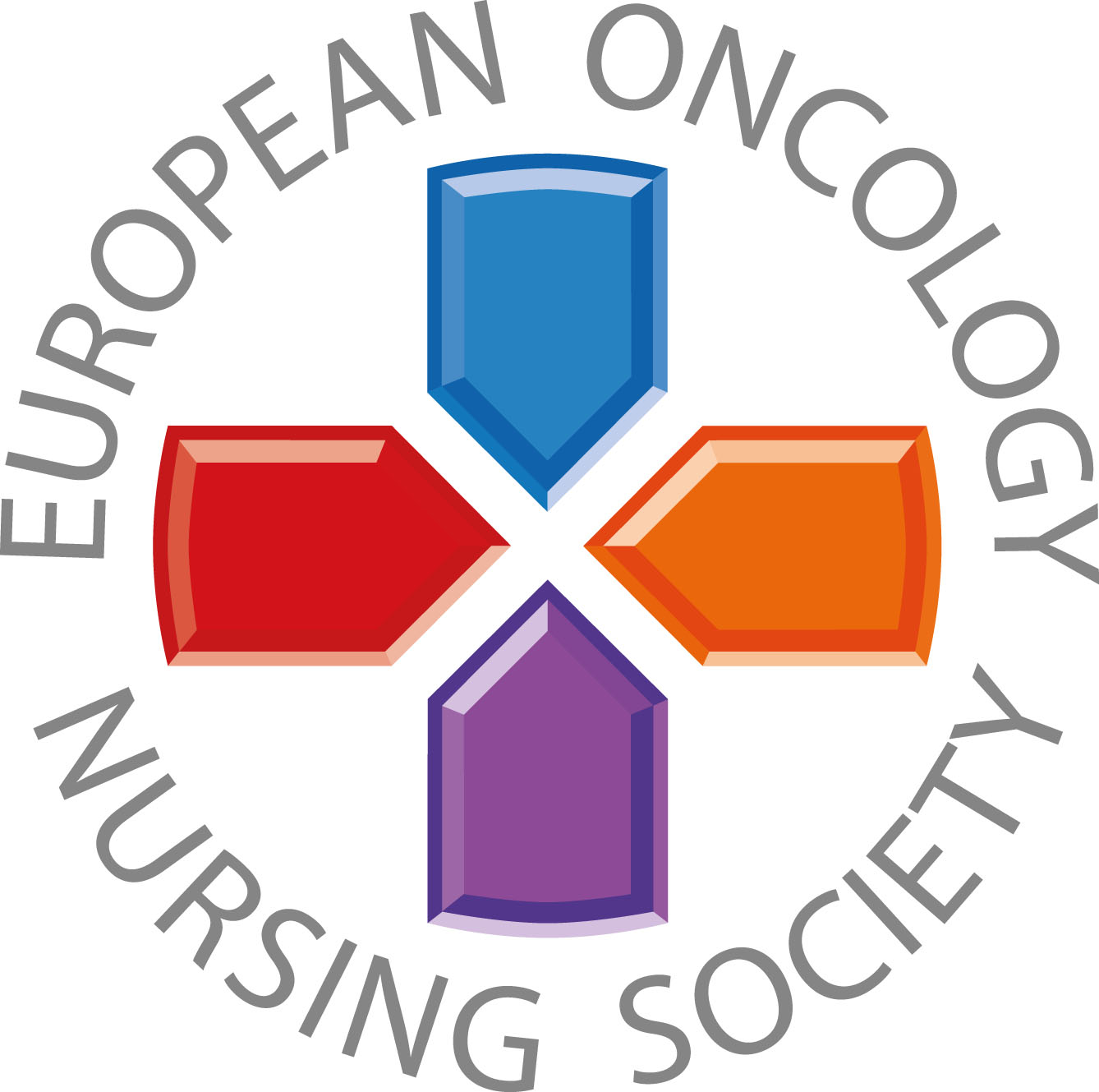 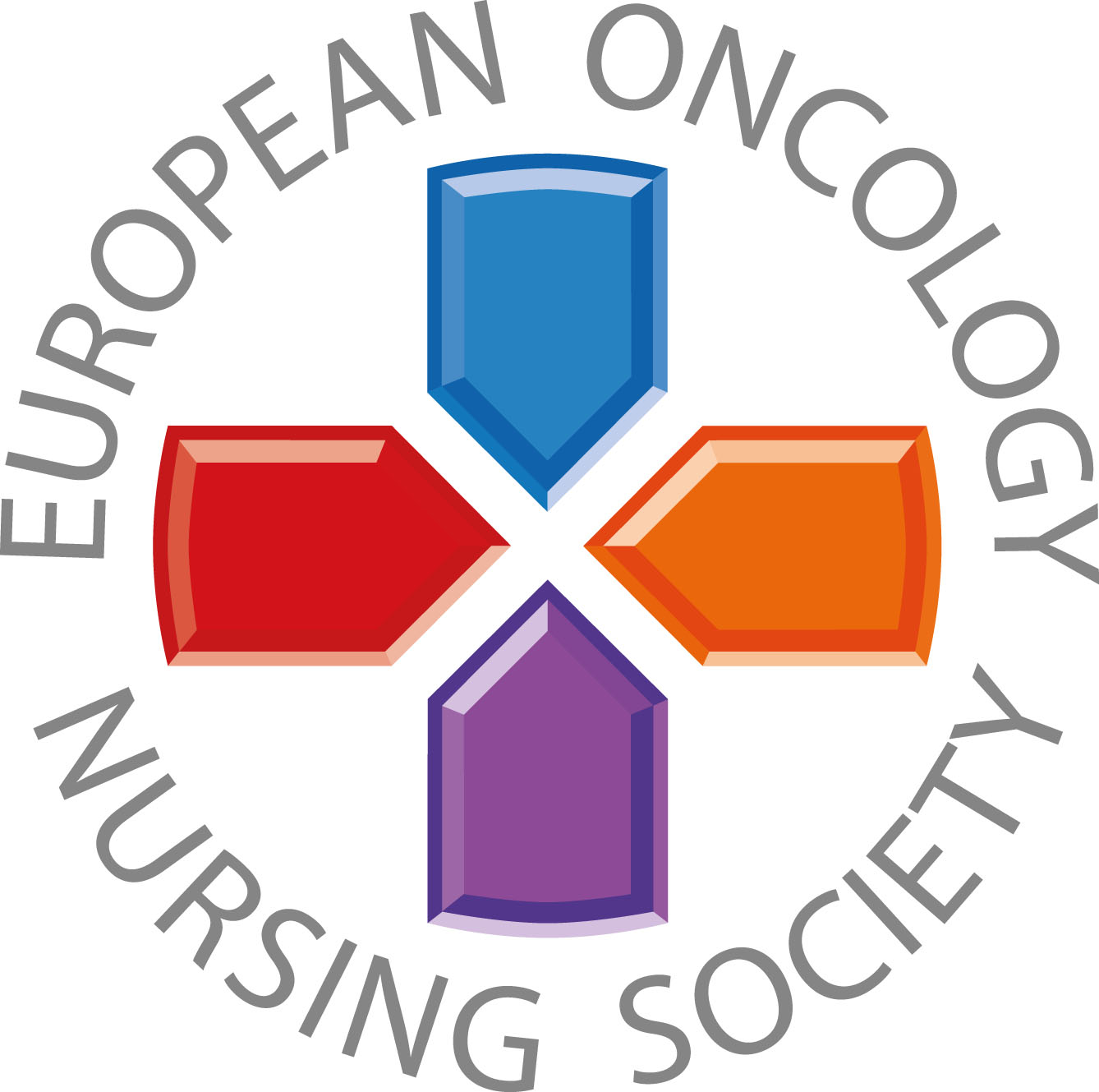 Mesaje pentru publicul larg
#PrEvCan #CANCERCODE
Campania PrEvCan© a fost inițiată de EONS și se desfășoară în colaborare cu partenerul cheie de campanie, ESMO. Mai multe informații: www.cancernurse.eu/prevcan
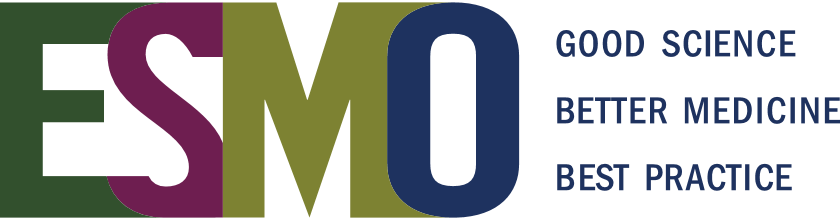 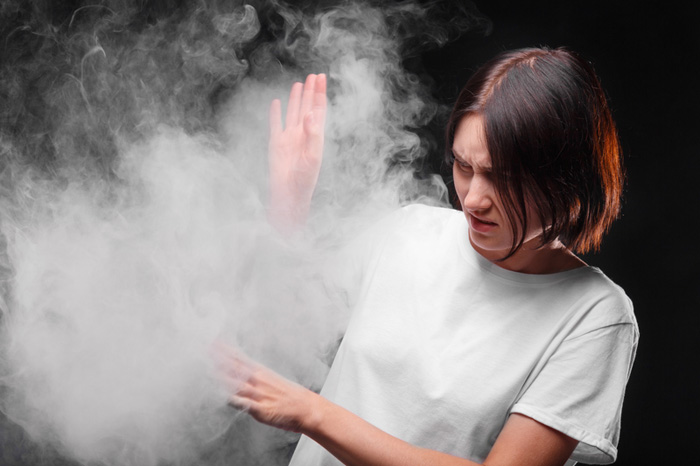 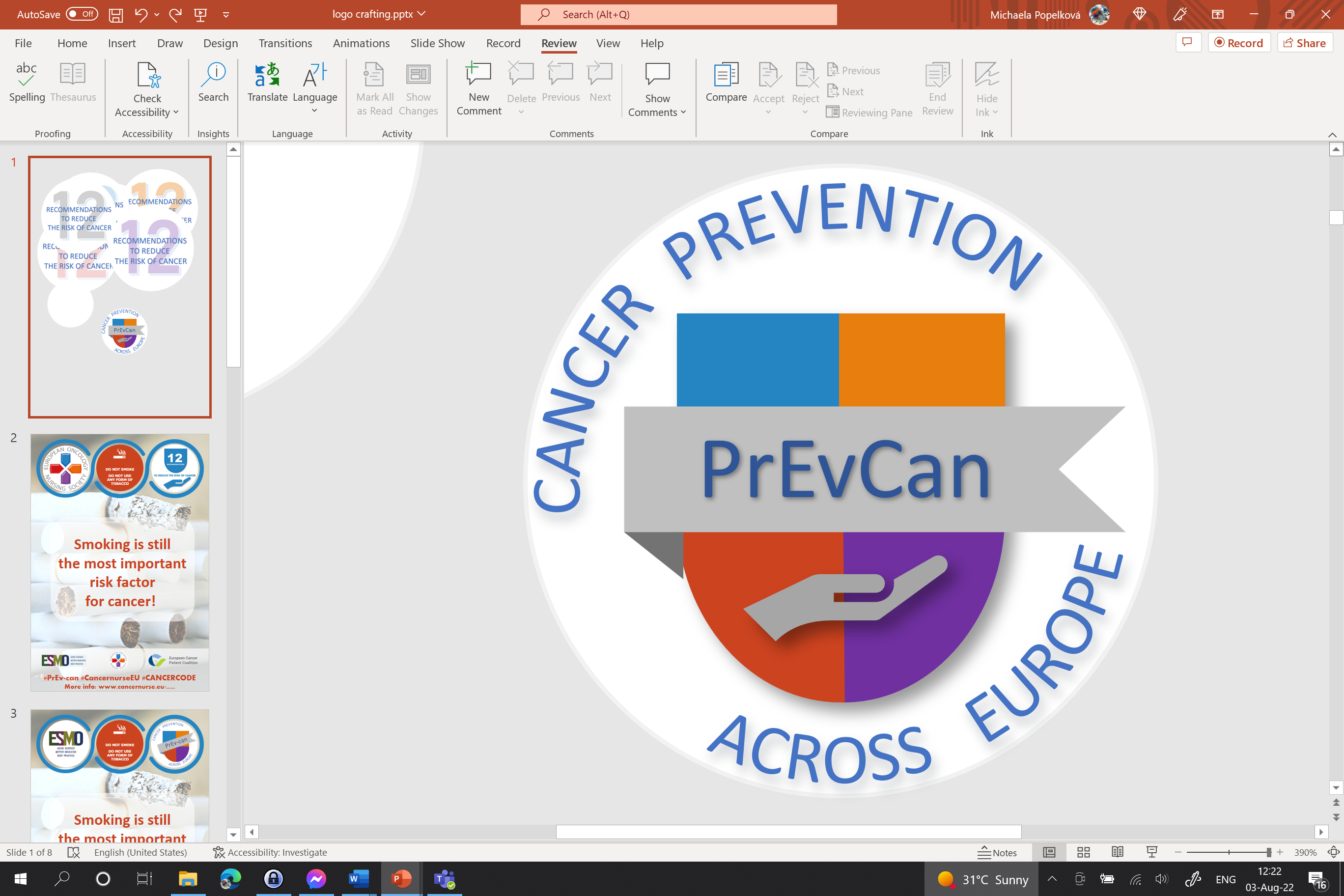 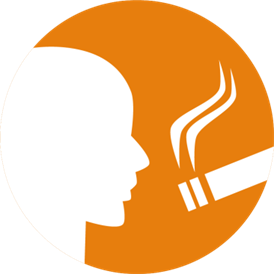 Introduceți sigla organizației dvs. aici
ELIMINAȚI FUMATUL ACASĂ 
SPRIJINIȚI POLITICILE ÎN FAVOREA INTERZICERII FUMATULUI LA LOCUL DE MUNCĂ
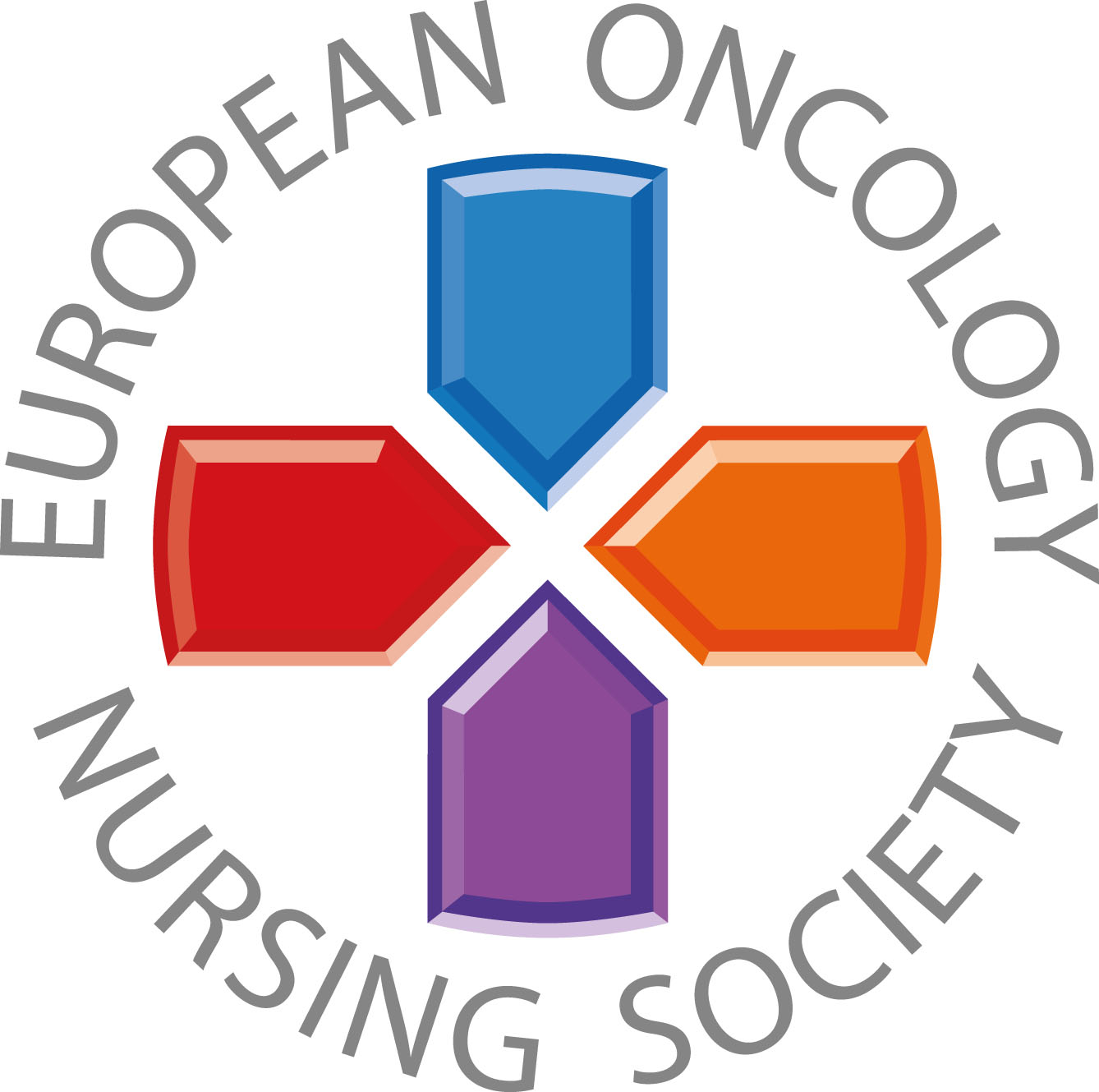 Expunerea la fumatul pasiv crește riscul de cancer pulmonar și alte boli!
#PrEvCan #CANCERCODE
Campania PrEvCan© a fost inițiată de EONS și se desfășoară în colaborare cu partenerul cheie de campanie, ESMO. Mai multe informații: www.cancernurse.eu/prevcan
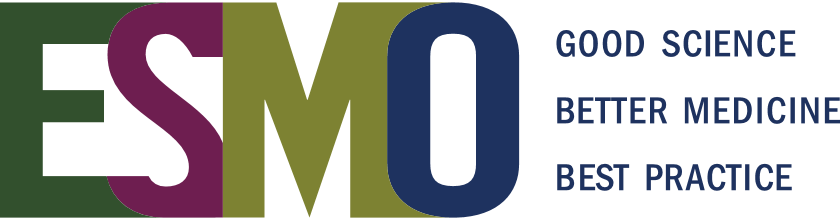 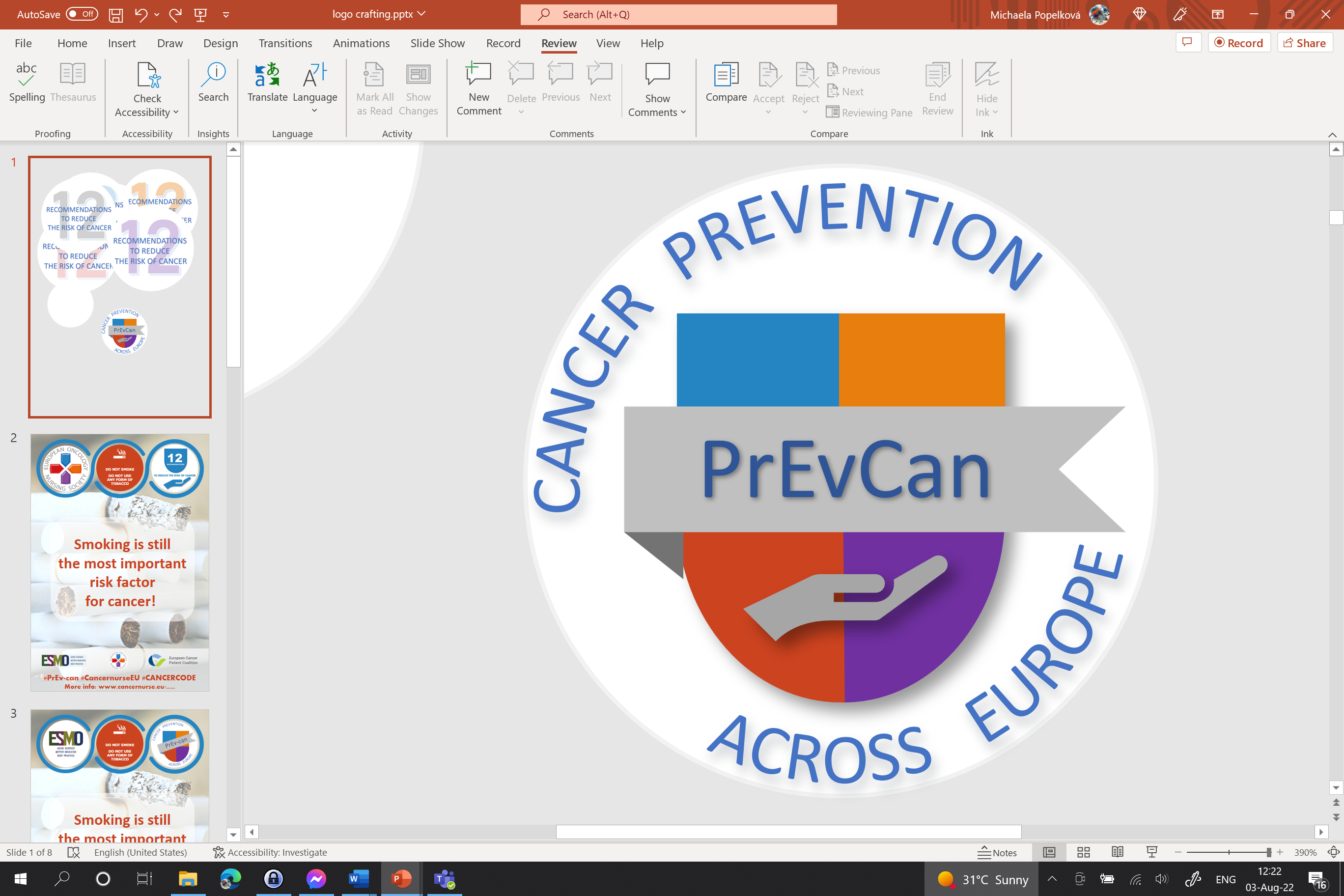 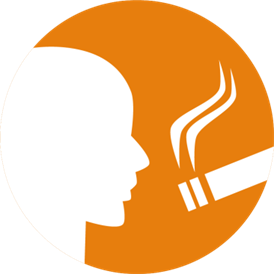 Introduceți sigla organizației dvs. aici
ELIMINAȚI FUMATUL ACASĂ 
SPRIJINIȚI POLITICILE ÎN FAVOREA INTERZICERII FUMATULUI LA LOCUL DE MUNCĂ
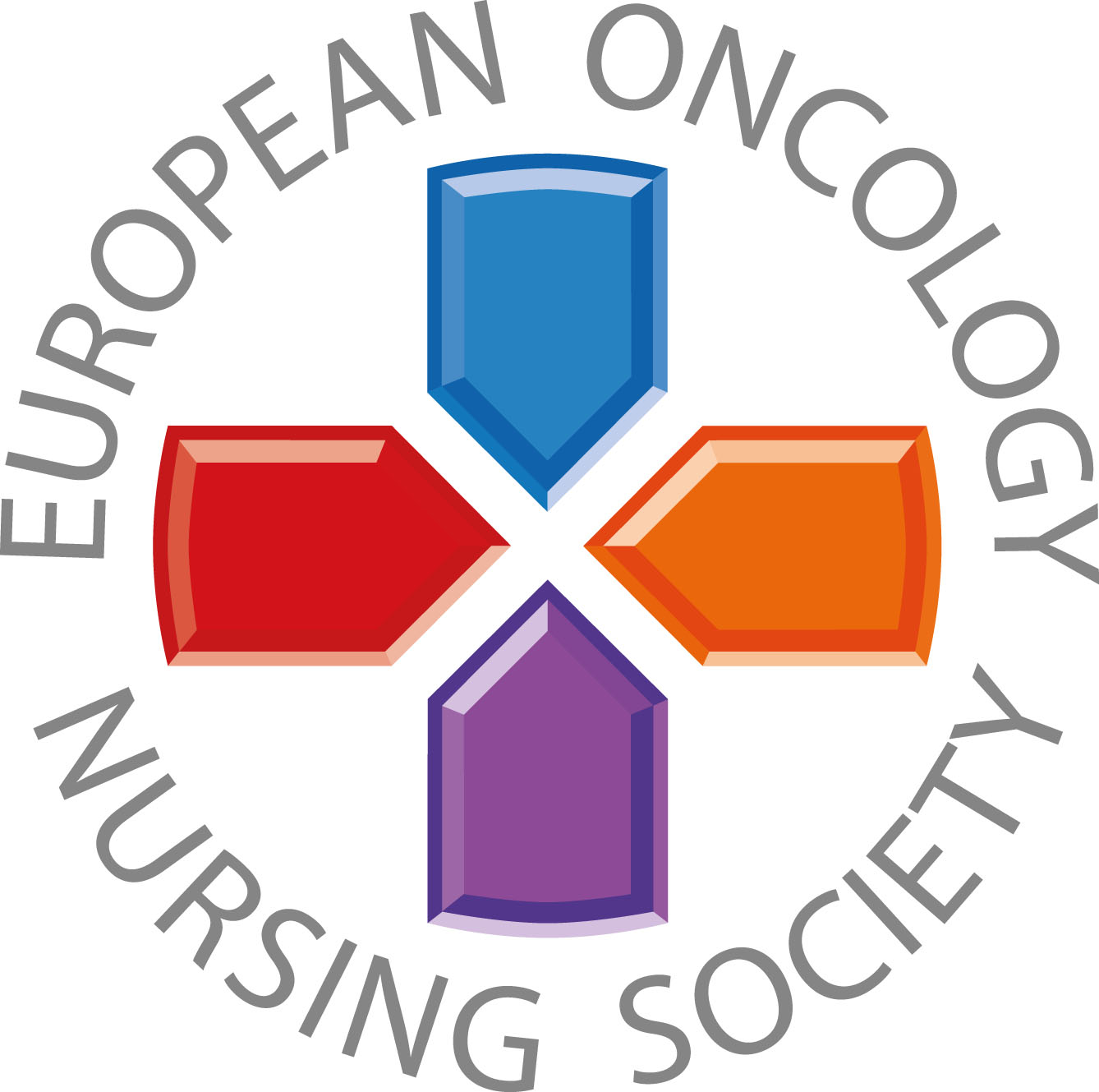 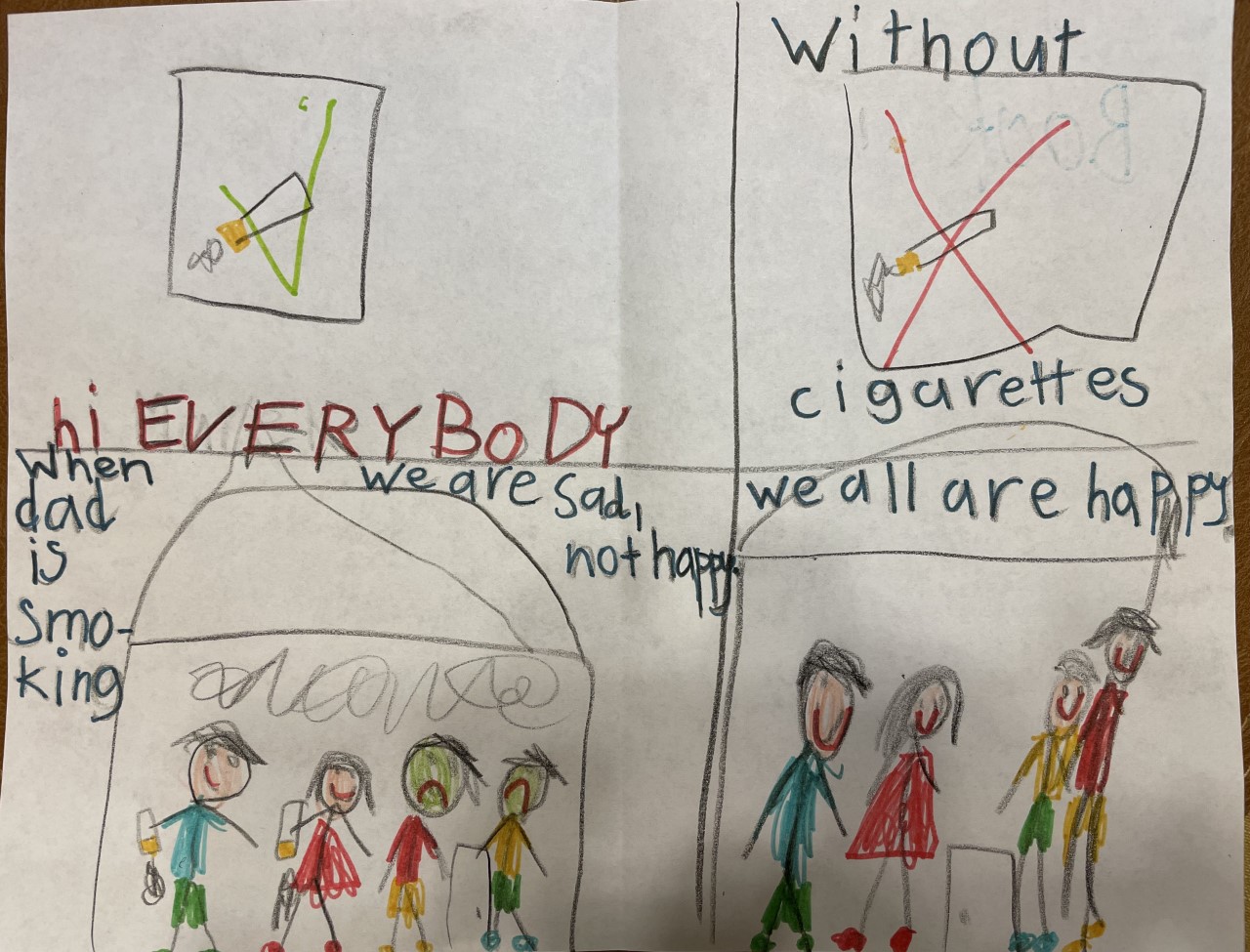 Asigurați-vă cu privire la creșterea copiilor dumneavoastră într-o casă fără fum de țigară. Haideți să creăm #TobaccoFreeGeneration!
#PrEvCan #CANCERCODE
Campania PrEvCan© a fost inițiată de EONS și se desfășoară în colaborare cu partenerul cheie de campanie, ESMO. Mai multe informații: www.cancernurse.eu/prevcan
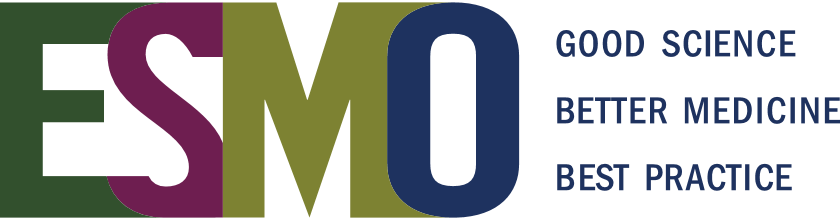 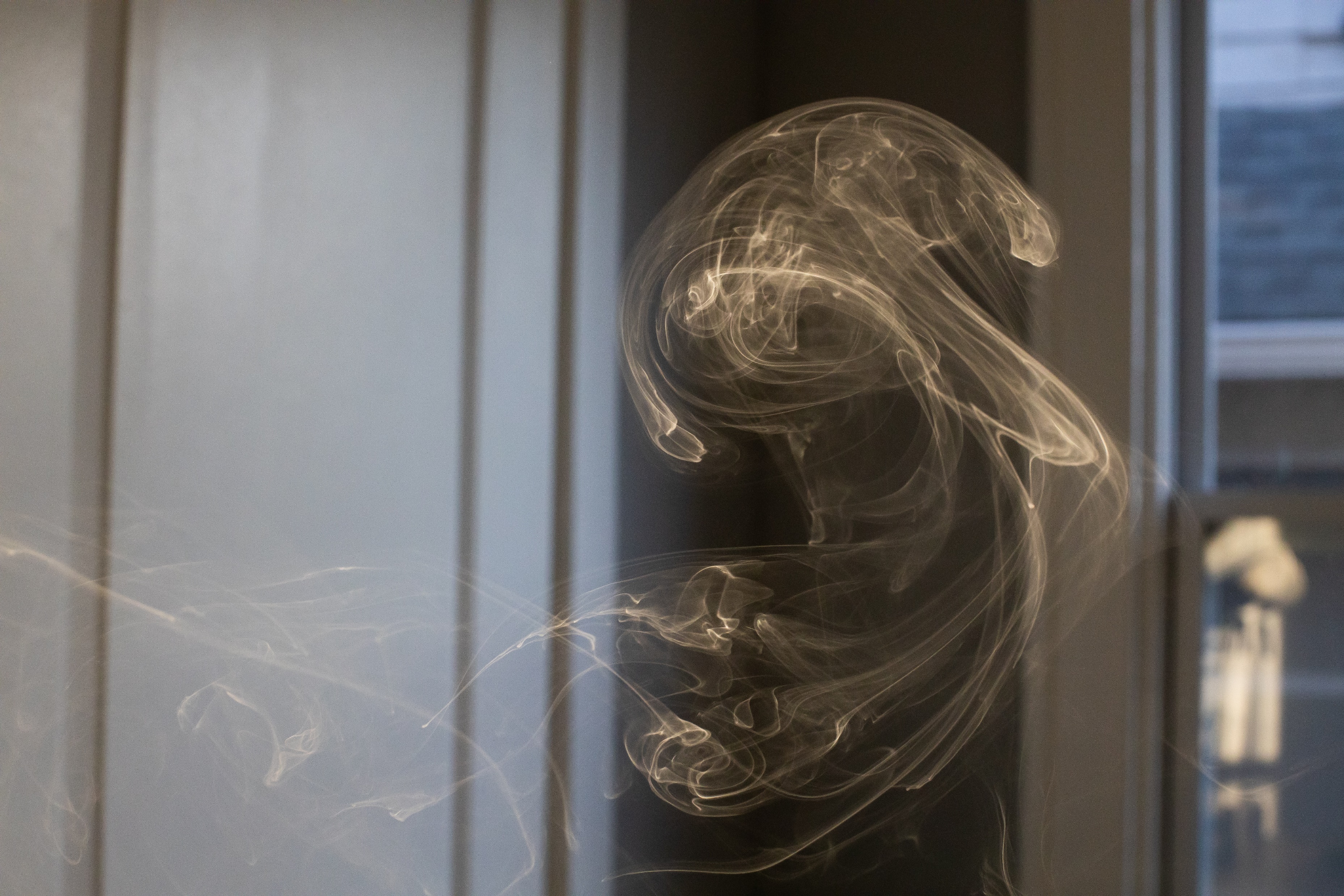 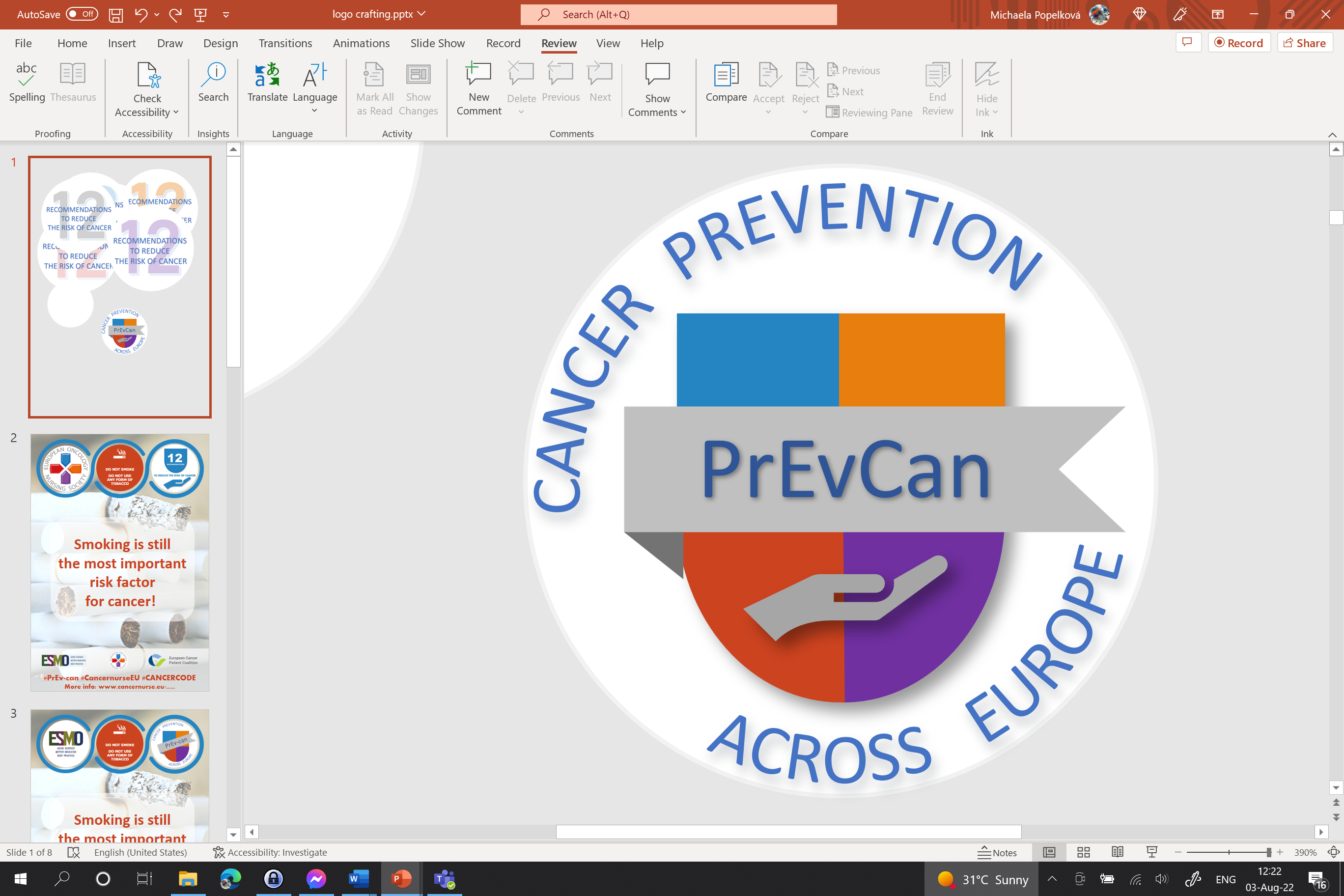 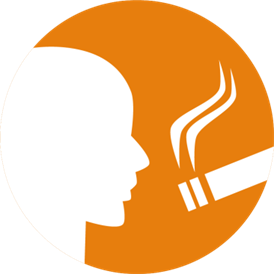 Introduceți sigla organizației dvs. aici
ELIMINAȚI FUMATUL ACASĂ 
SPRIJINIȚI POLITICILE ÎN FAVOREA INTERZICERII FUMATULUI LA LOCUL DE MUNCĂ
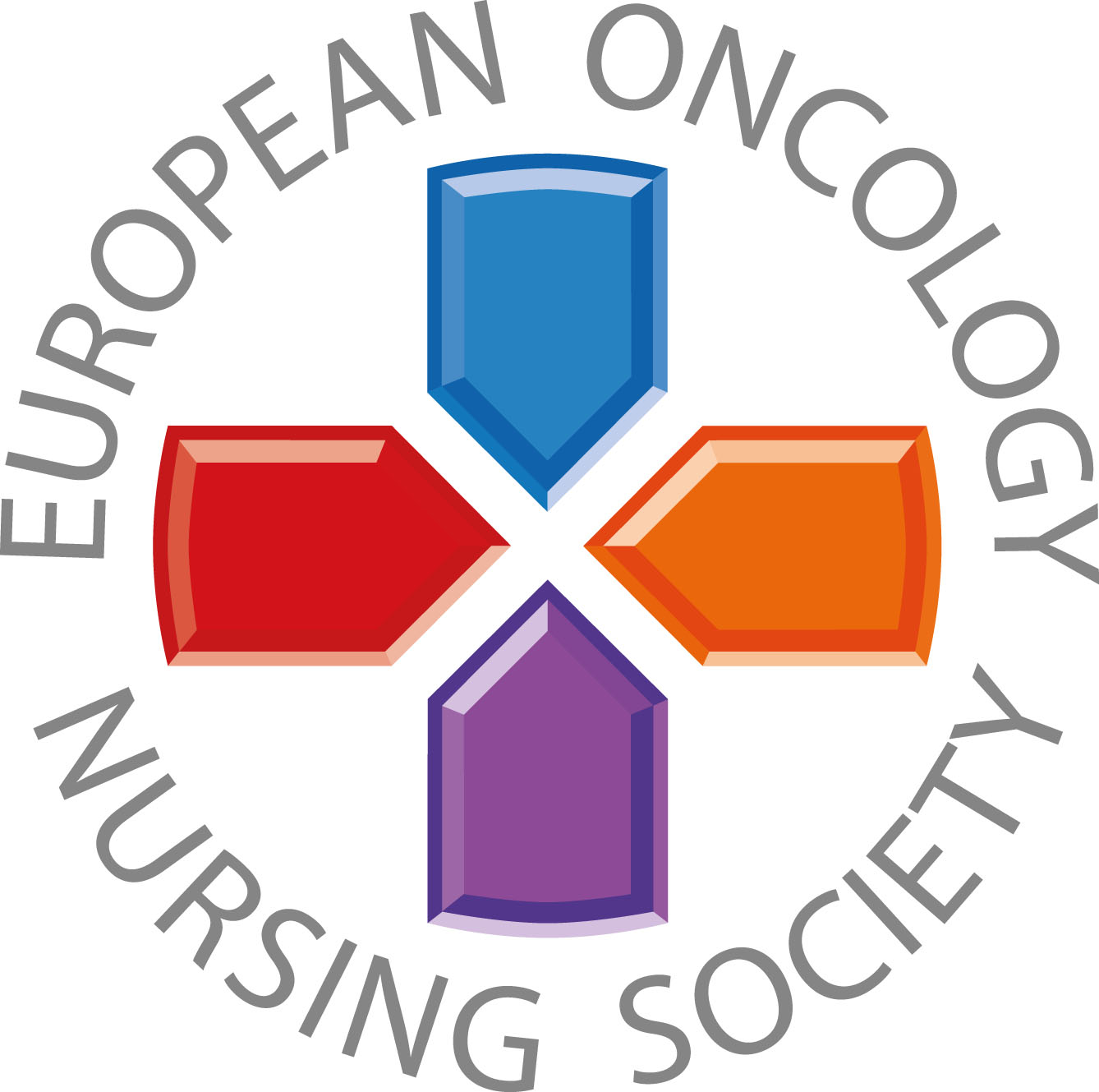 Dacă sunteți fumător sau nefumător, abțineți-vă de la fumat în casă, în mașină și la locul de muncă.
#PrEvCan #CANCERCODE
Campania PrEvCan© a fost inițiată de EONS și se desfășoară în colaborare cu partenerul cheie de campanie, ESMO. Mai multe informații: www.cancernurse.eu/prevcan
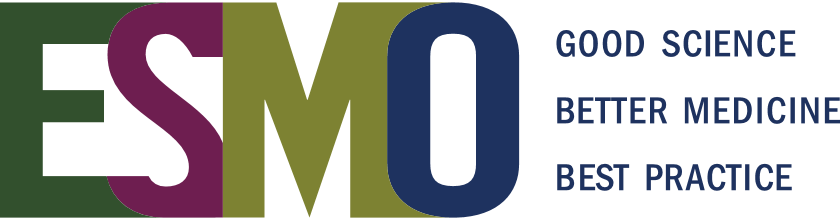 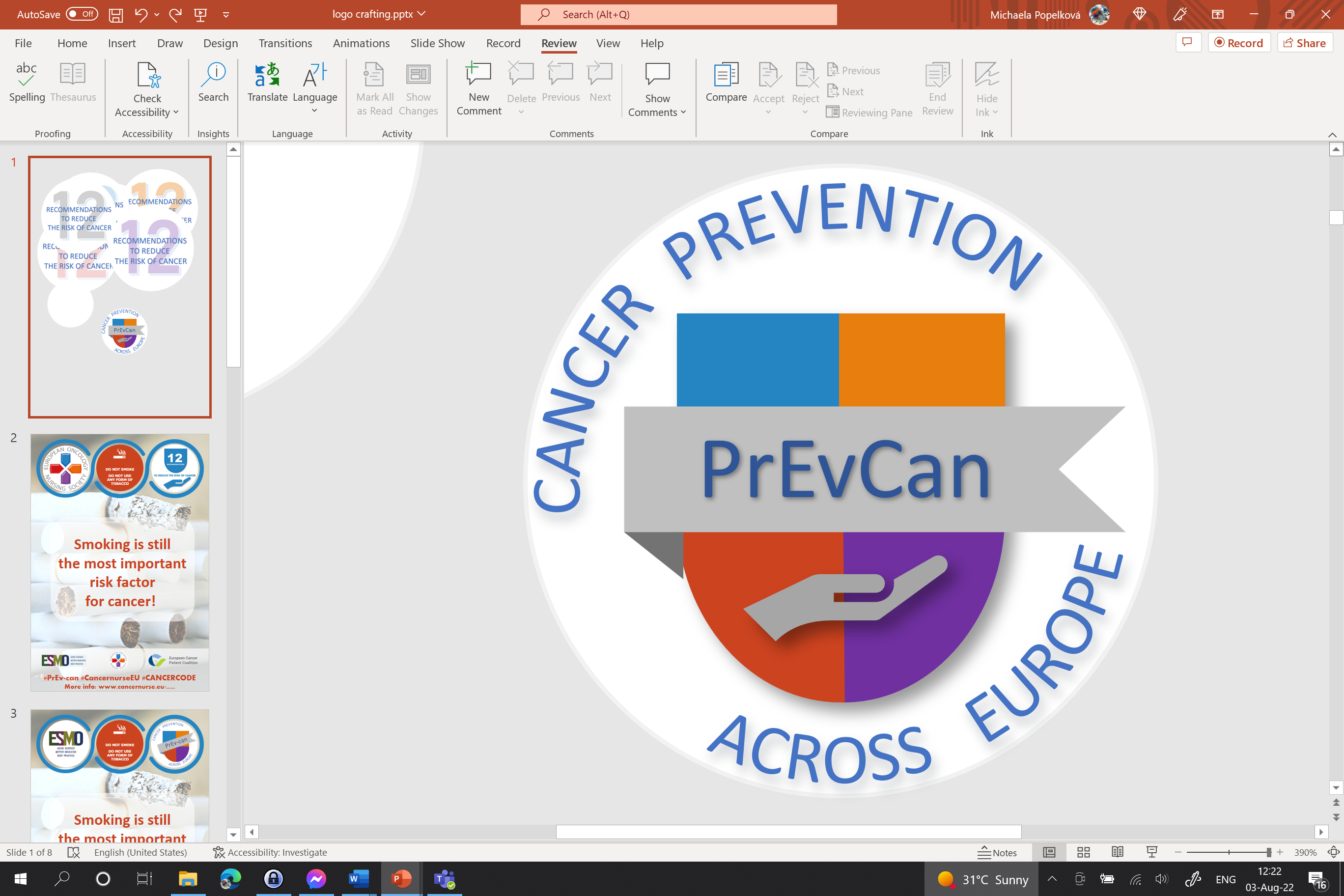 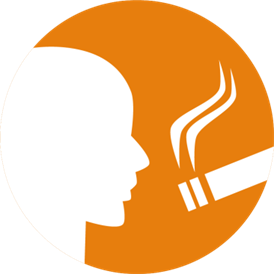 ELIMINAȚI FUMATUL ACASĂ 
SPRIJINIȚI POLITICILE ÎN FAVOREA INTERZICERII FUMATULUI LA LOCUL DE MUNCĂ
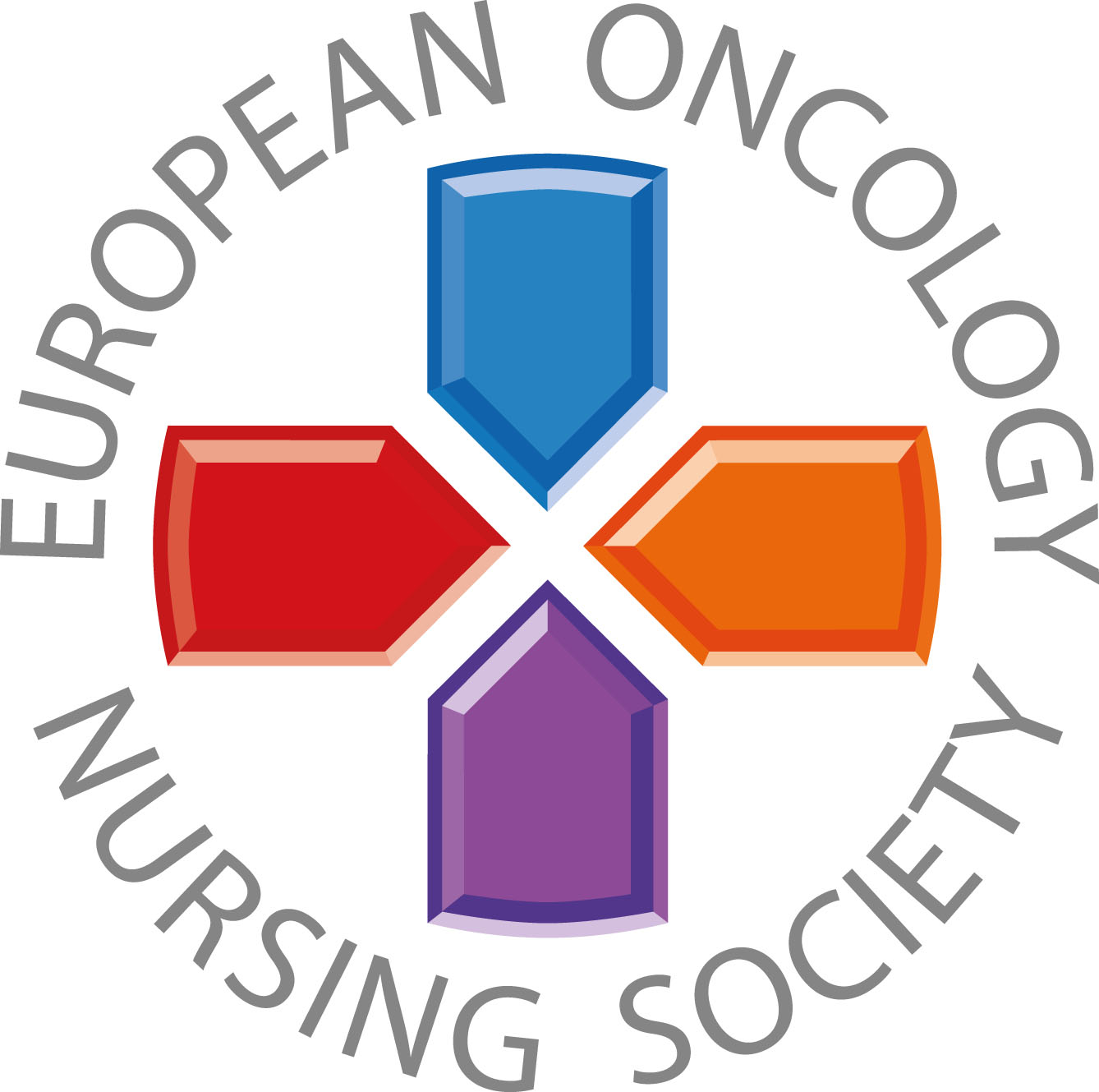 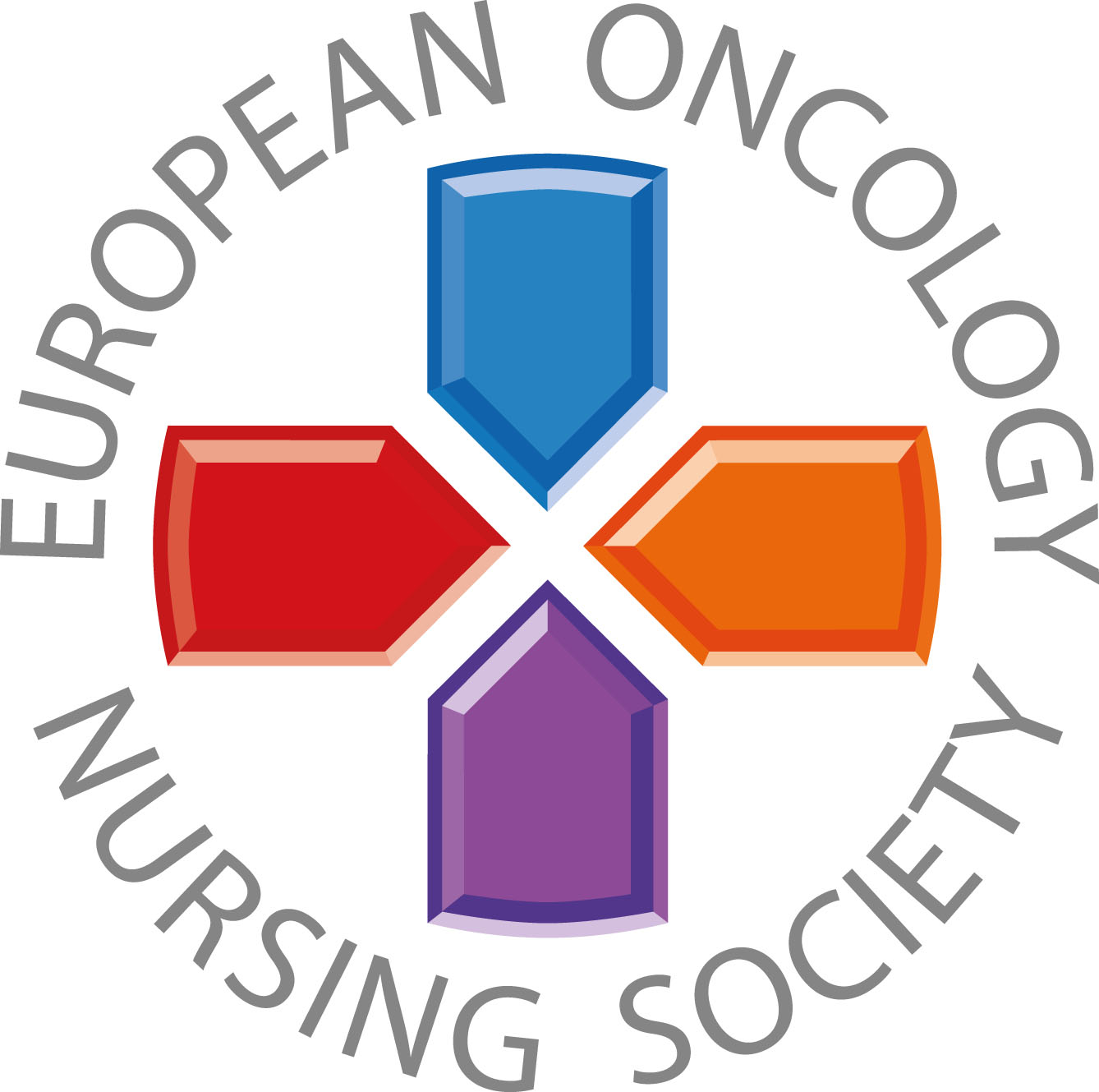 Mesaje pentru profesioniștii din domeniul sănătății
#PrEvCan #CANCERCODE
Campania PrEvCan© a fost inițiată de EONS și se desfășoară în colaborare cu partenerul cheie de campanie, ESMO. Mai multe informații: www.cancernurse.eu/prevcan
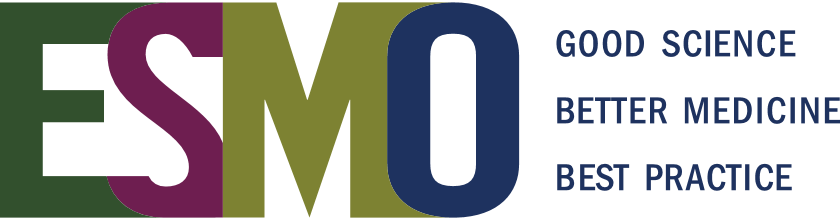 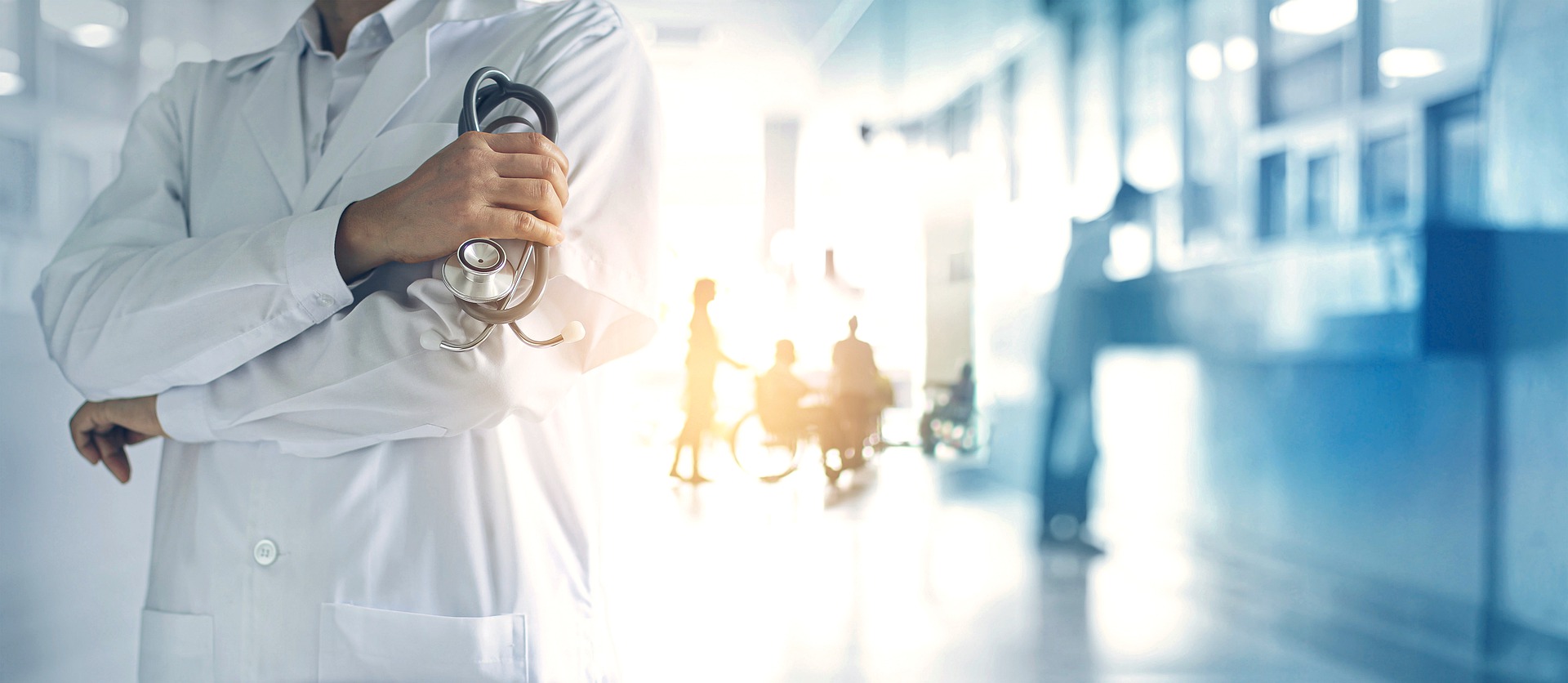 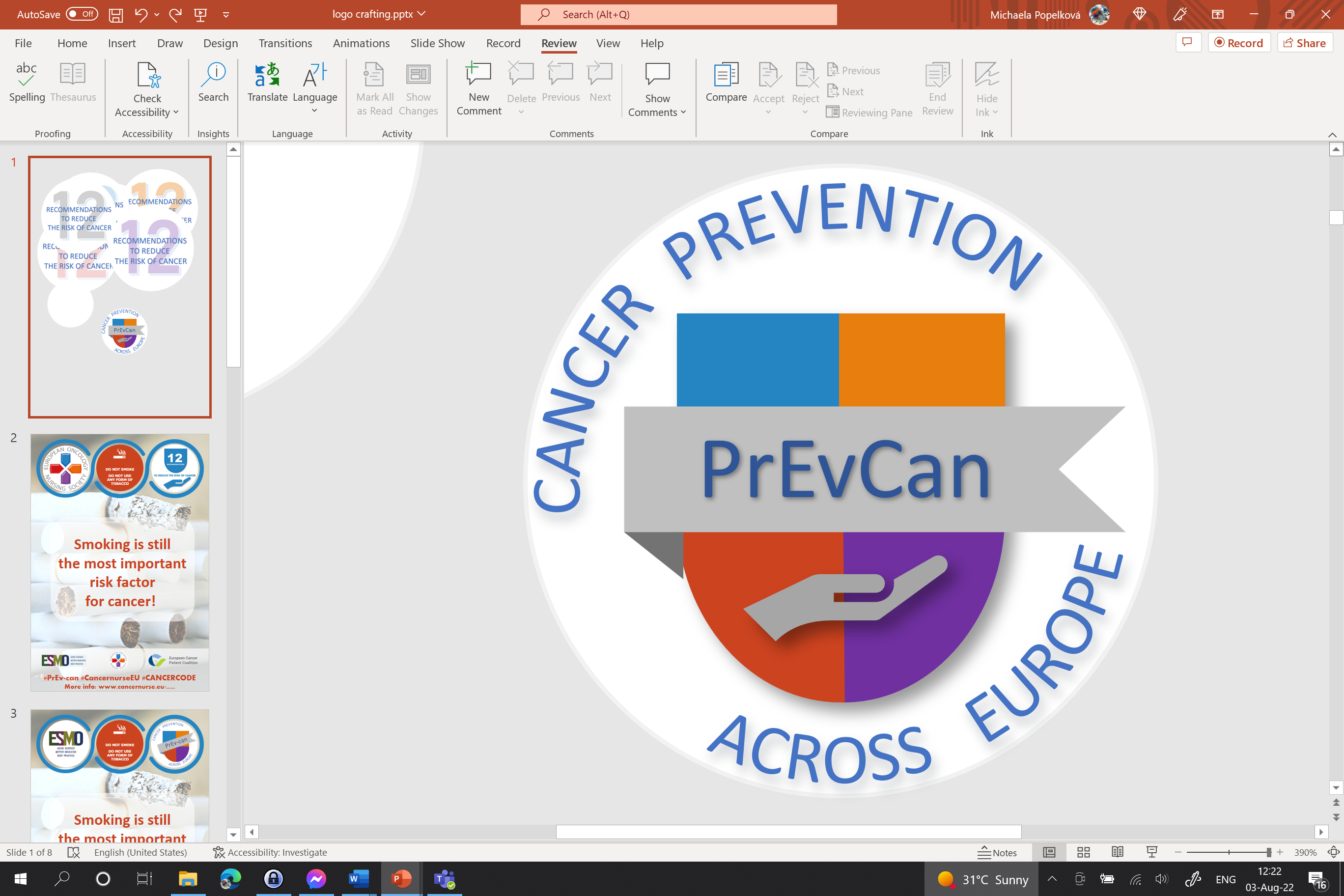 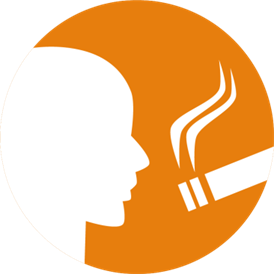 Introduceți sigla organizației dvs. aici
ELIMINAȚI FUMATUL ACASĂ 
SPRIJINIȚI POLITICILE ÎN FAVOREA INTERZICERII FUMATULUI LA LOCUL DE MUNCĂ
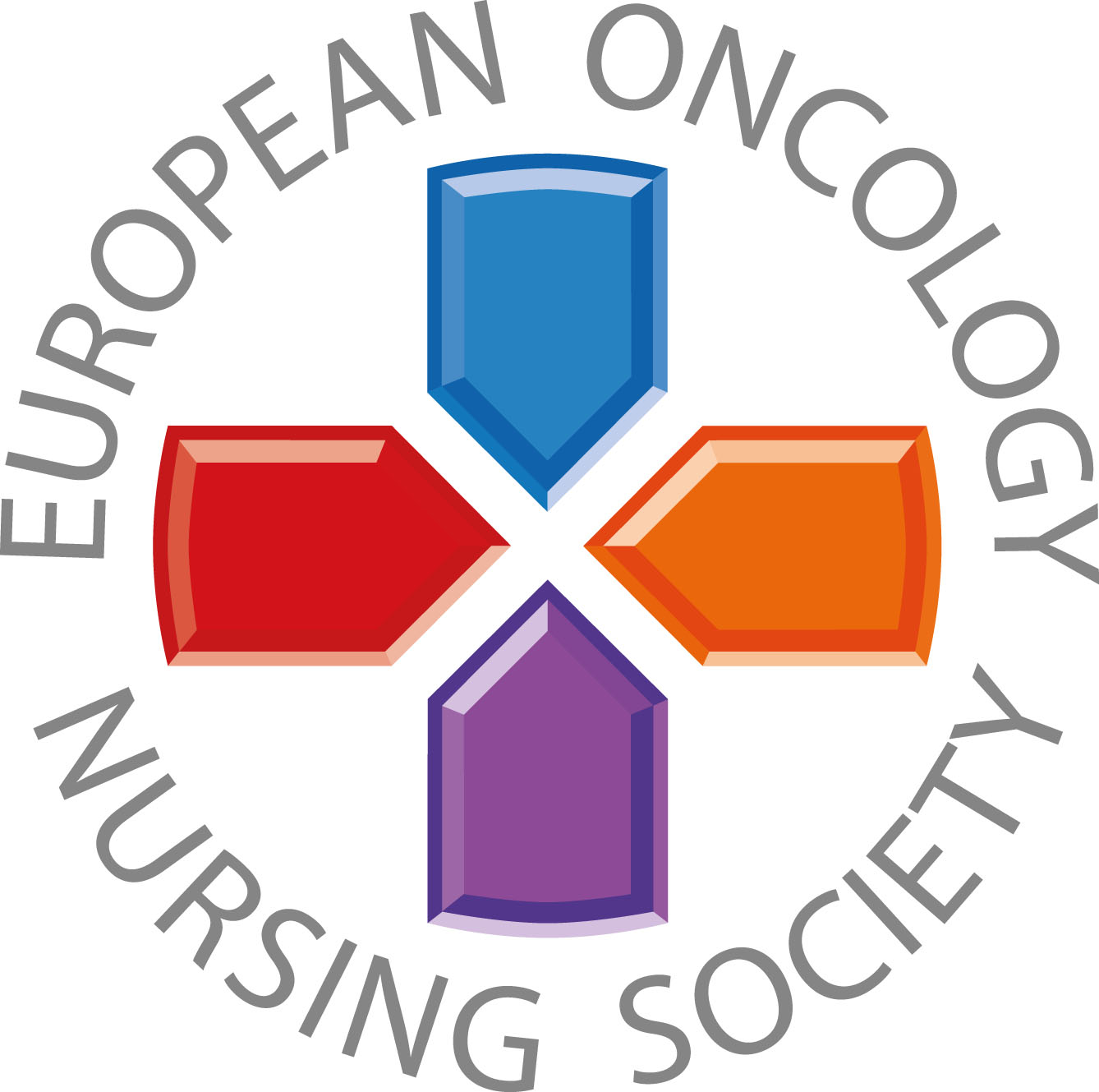 Toate unitățile de îngrijire a sănătății și zonele învecinate trebuie să fie fără fum de țigară.
#PrEvCan #CANCERCODE
Campania PrEvCan© a fost inițiată de EONS și se desfășoară în colaborare cu partenerul cheie de campanie, ESMO. Mai multe informații: www.cancernurse.eu/prevcan
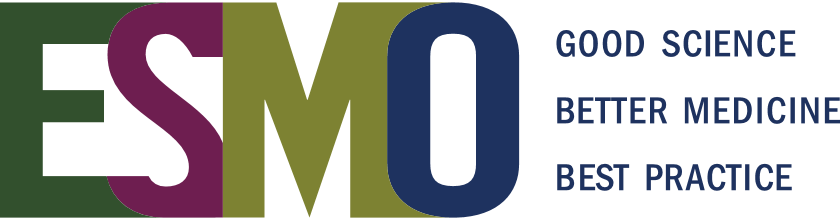 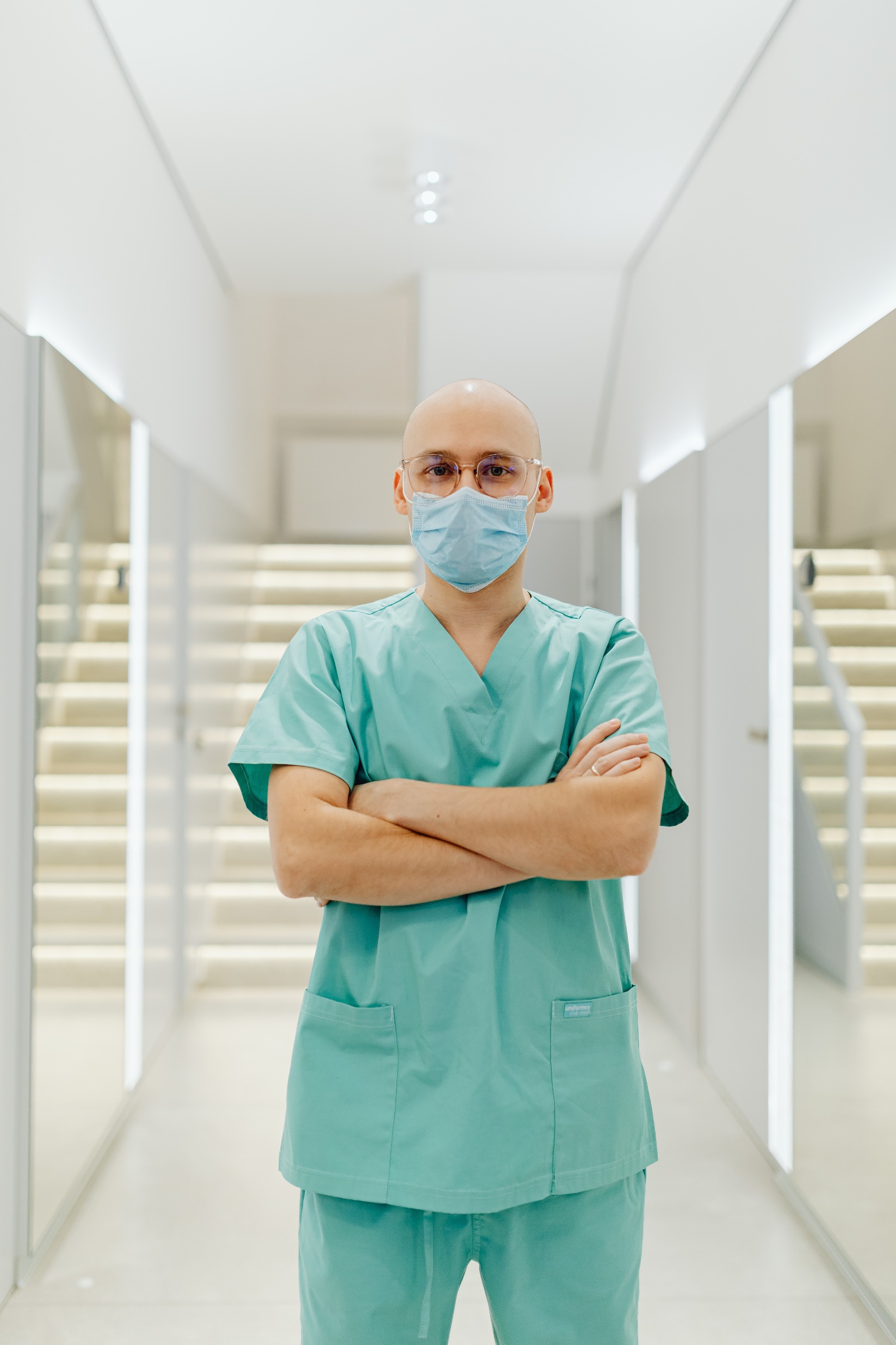 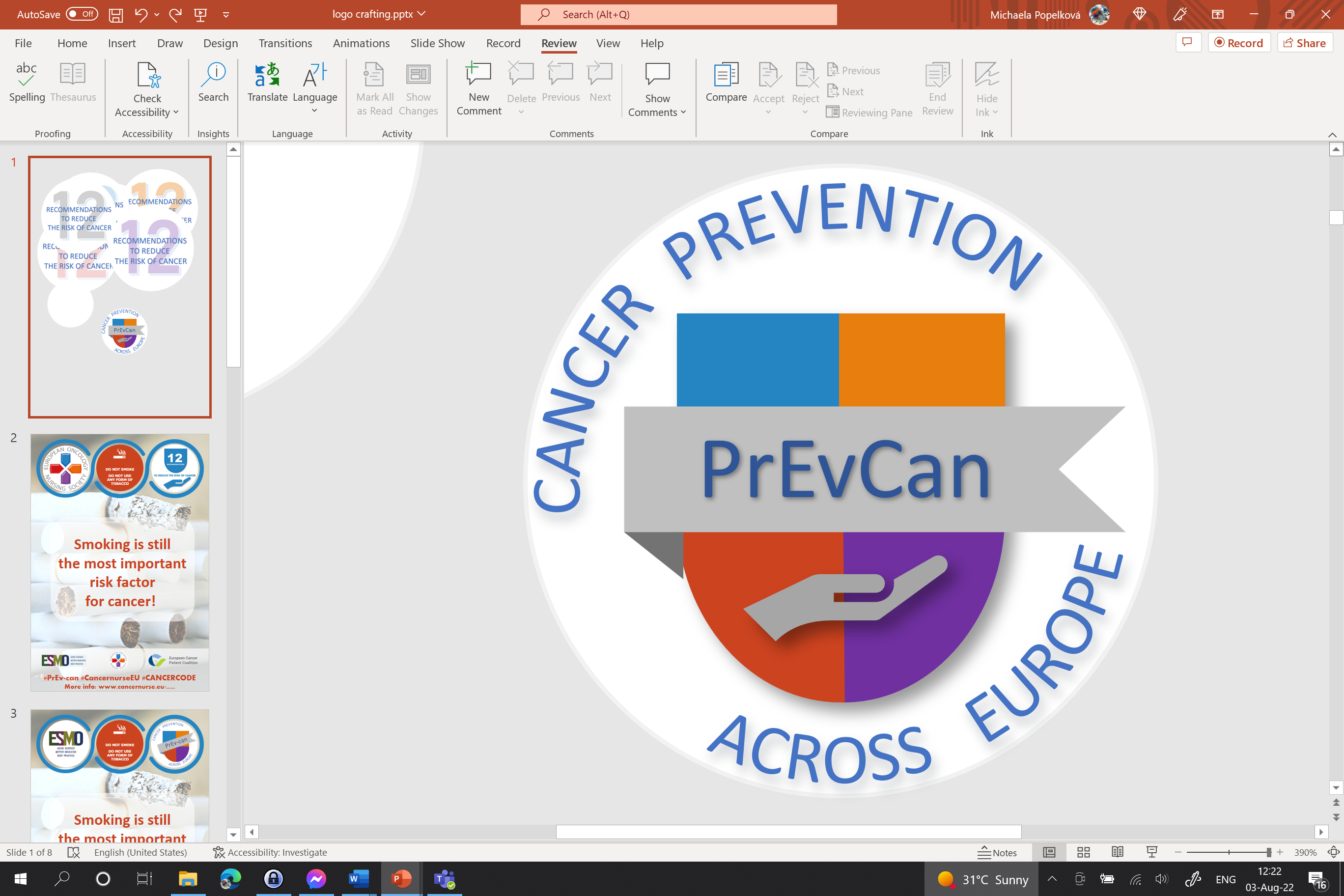 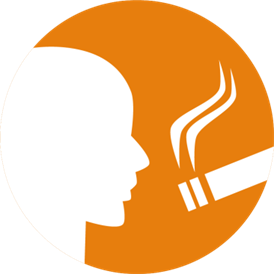 Introduceți sigla organizației dvs. aici
ELIMINAȚI FUMATUL ACASĂ 
SPRIJINIȚI POLITICILE ÎN FAVOREA INTERZICERII FUMATULUI LA LOCUL DE MUNCĂ
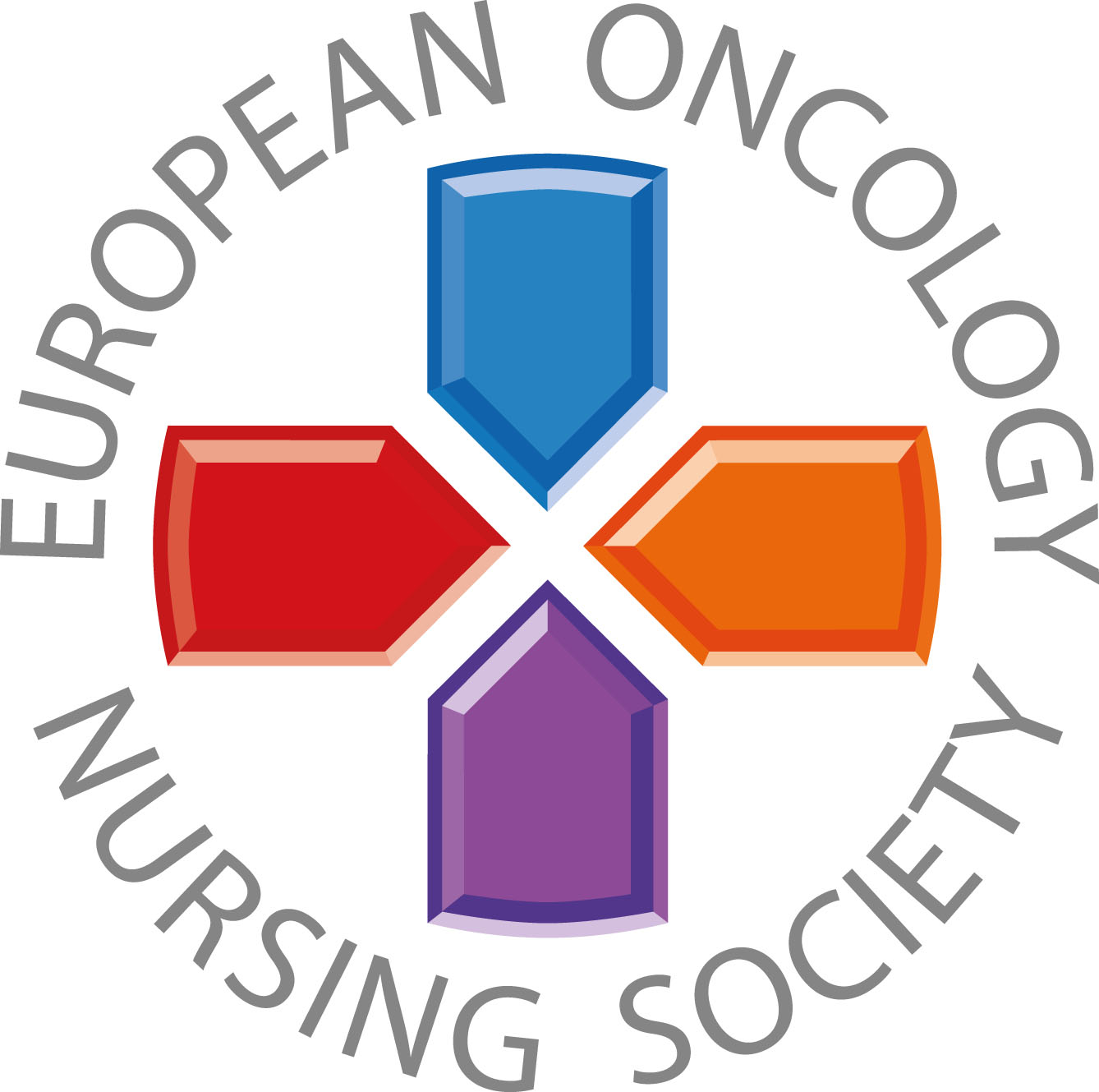 Profesioniștii din domeniul sănătății sunt modele! Aveți grijă de propria sănătate și asigurați-vă că nu vă expuneți la fumatul pasiv.
#PrEvCan #CANCERCODE
Campania PrEvCan© a fost inițiată de EONS și se desfășoară în colaborare cu partenerul cheie de campanie, ESMO. Mai multe informații: www.cancernurse.eu/prevcan
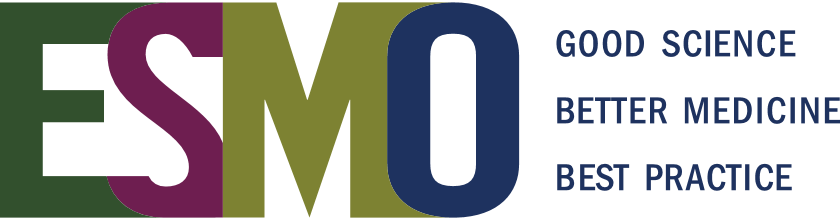 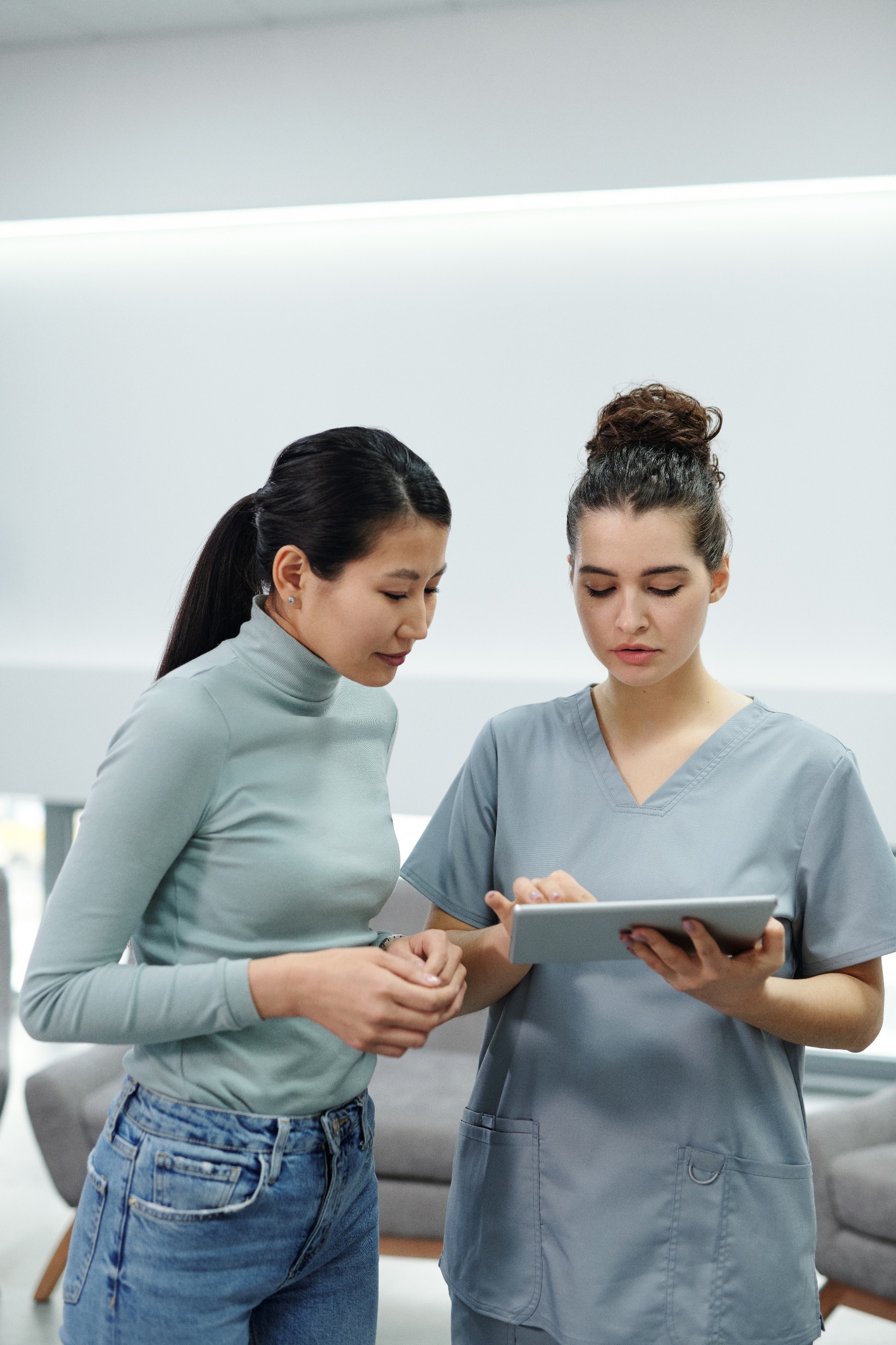 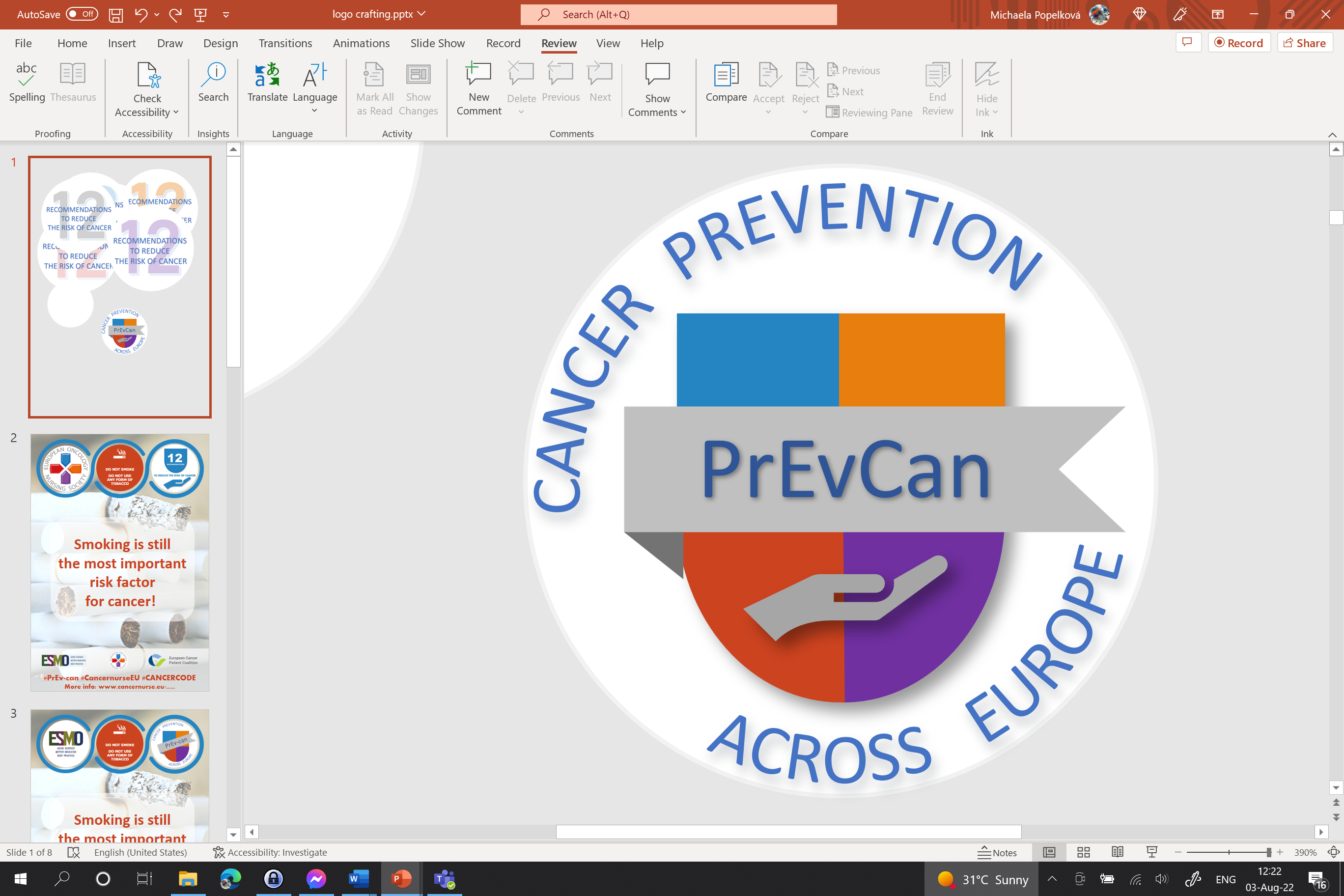 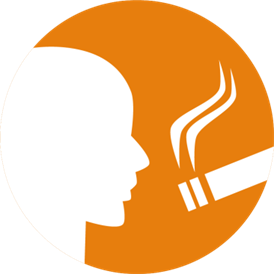 Introduceți sigla organizației dvs. aici
ELIMINAȚI FUMATUL ACASĂ 
SPRIJINIȚI POLITICILE ÎN FAVOREA INTERZICERII FUMATULUI LA LOCUL DE MUNCĂ
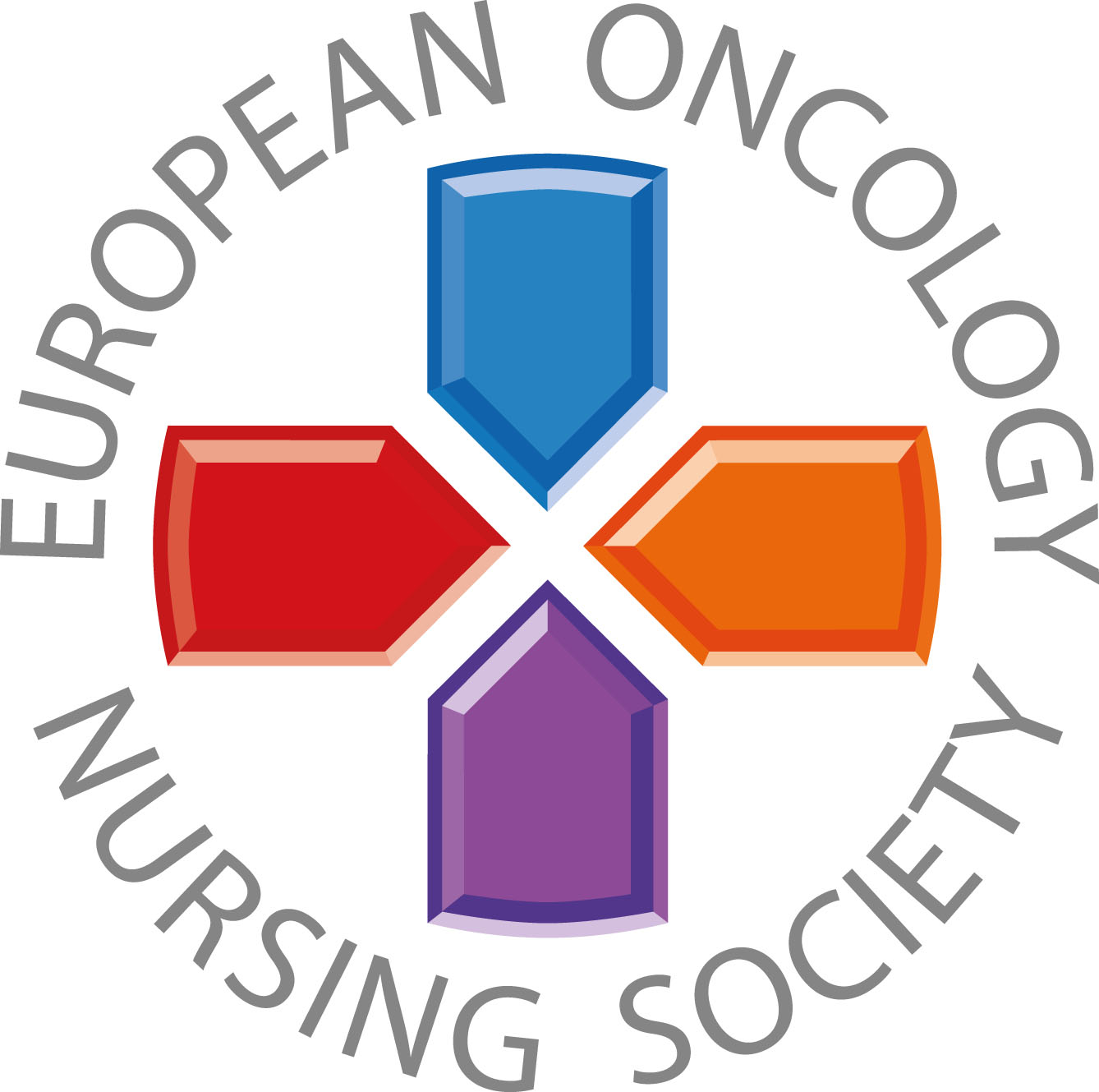 Evaluați întotdeauna expunerea pacienților dumneavoastră la fumatul pasiv! Dați sfaturi pentru a evita fumatul pasiv.
#PrEvCan #CANCERCODE
Campania PrEvCan© a fost inițiată de EONS și se desfășoară în colaborare cu partenerul cheie de campanie, ESMO. Mai multe informații: www.cancernurse.eu/prevcan
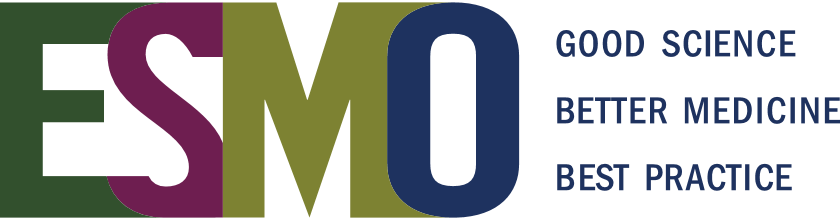 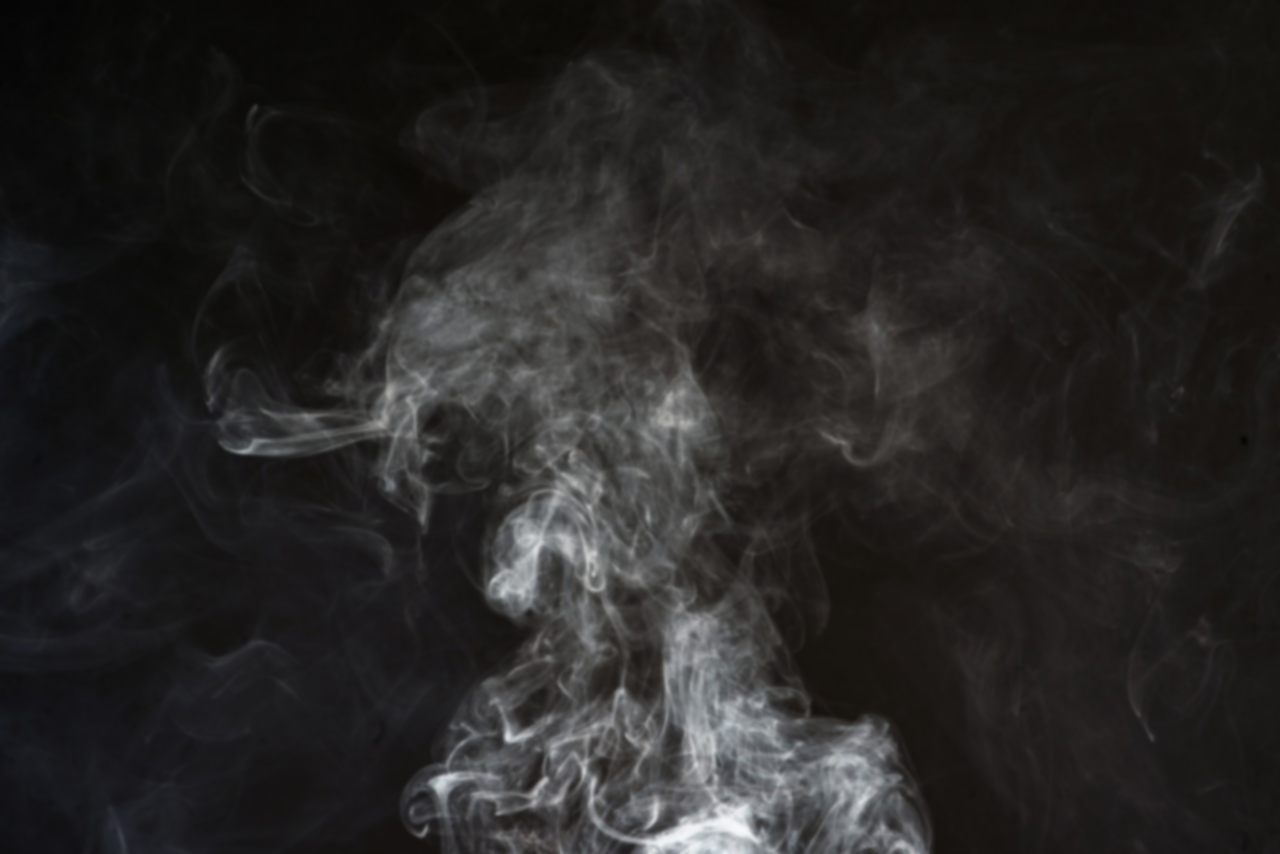 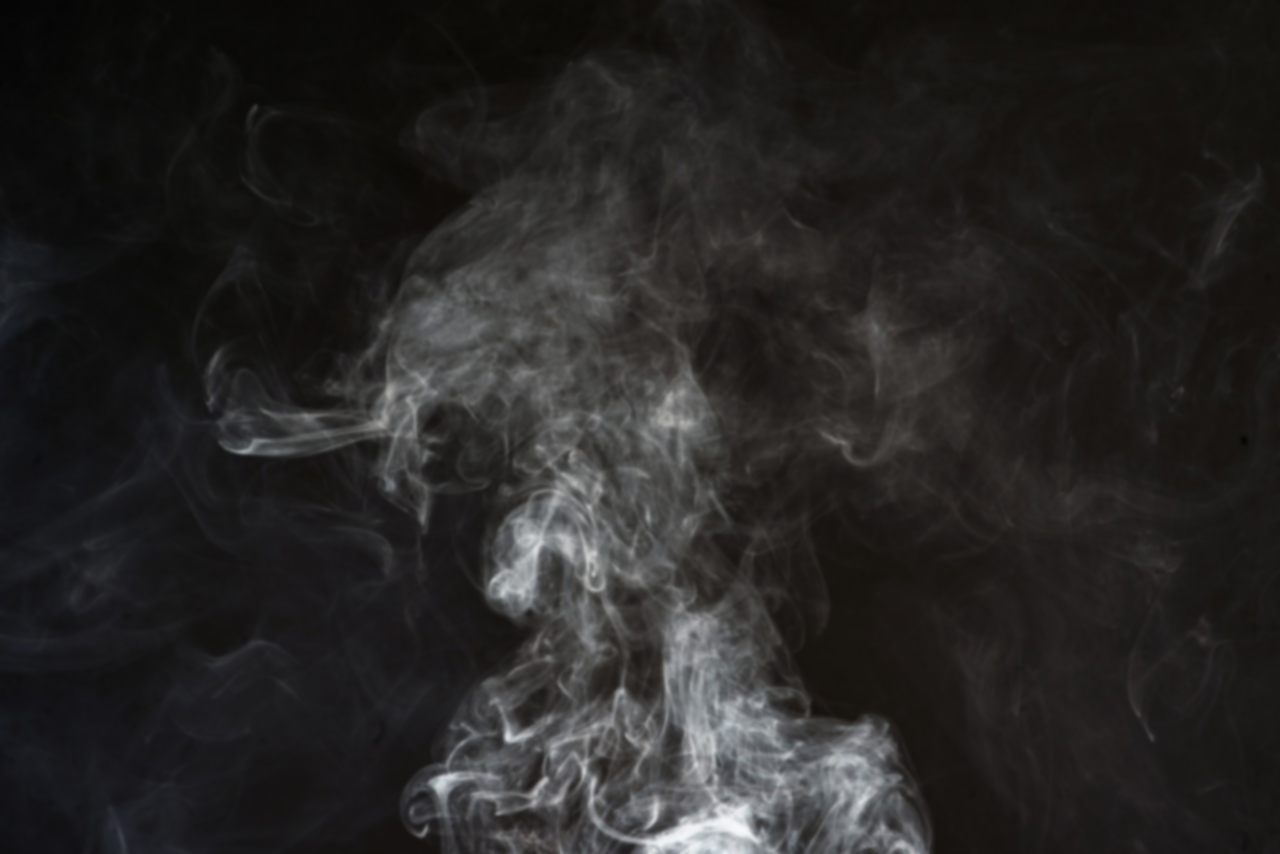 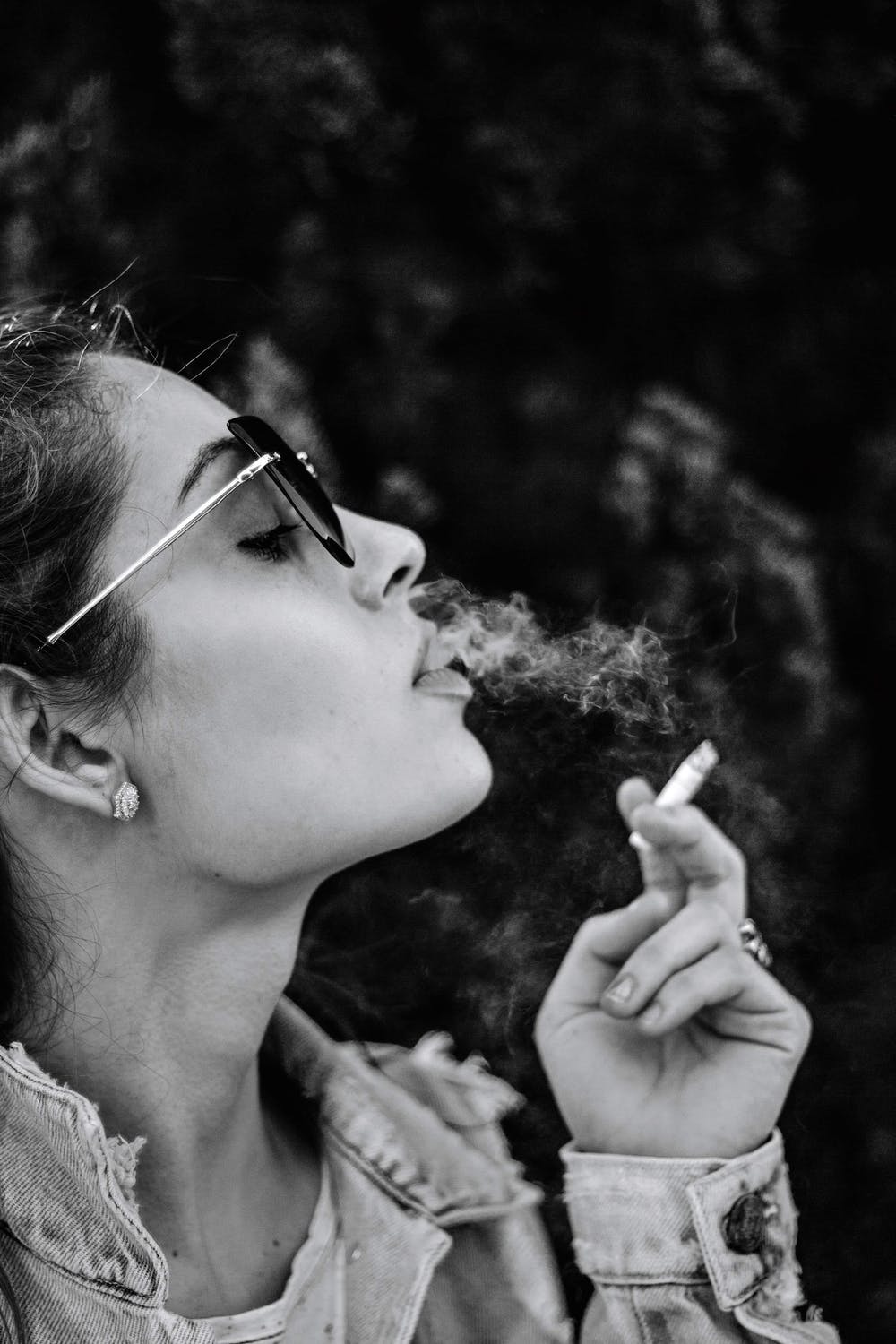 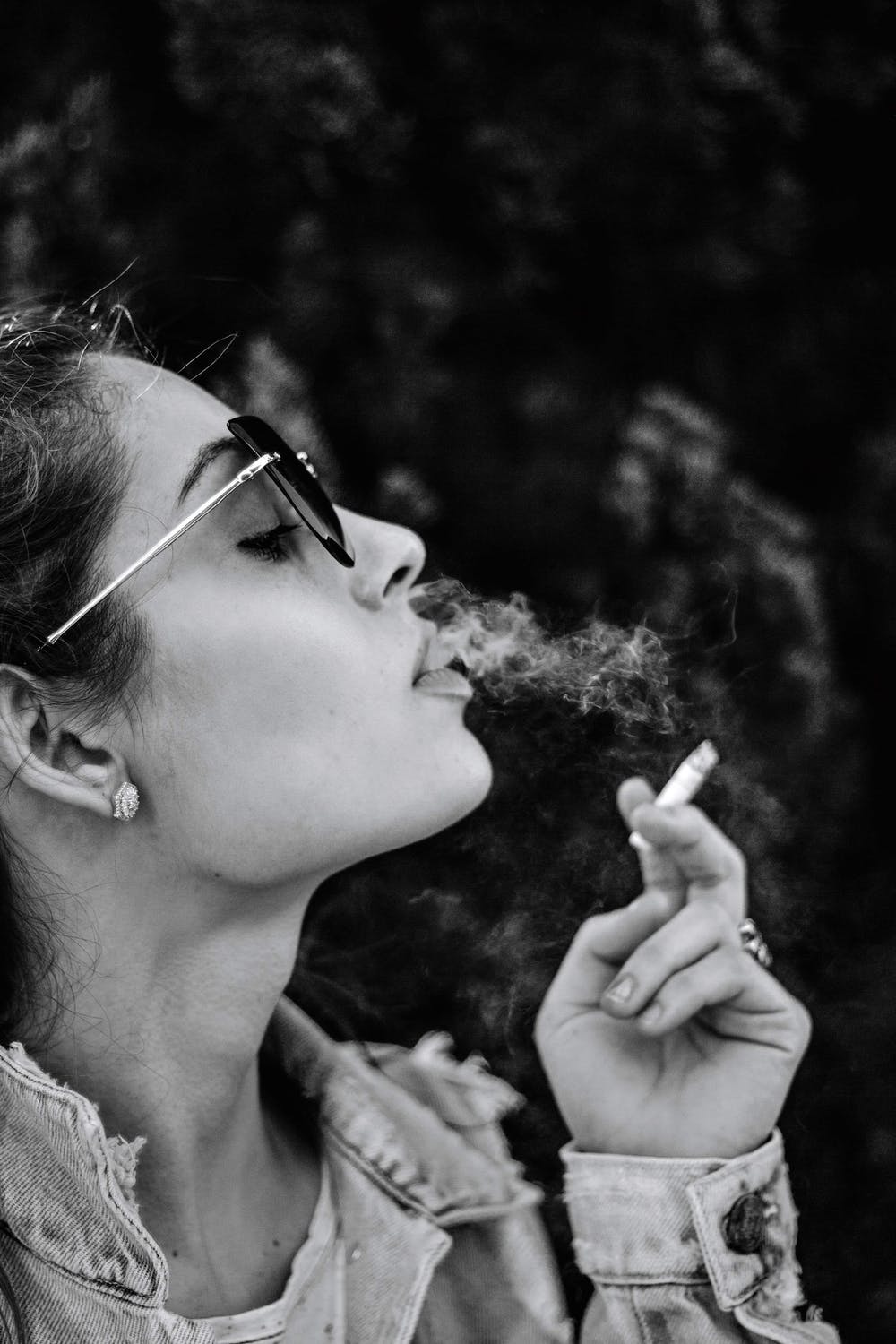 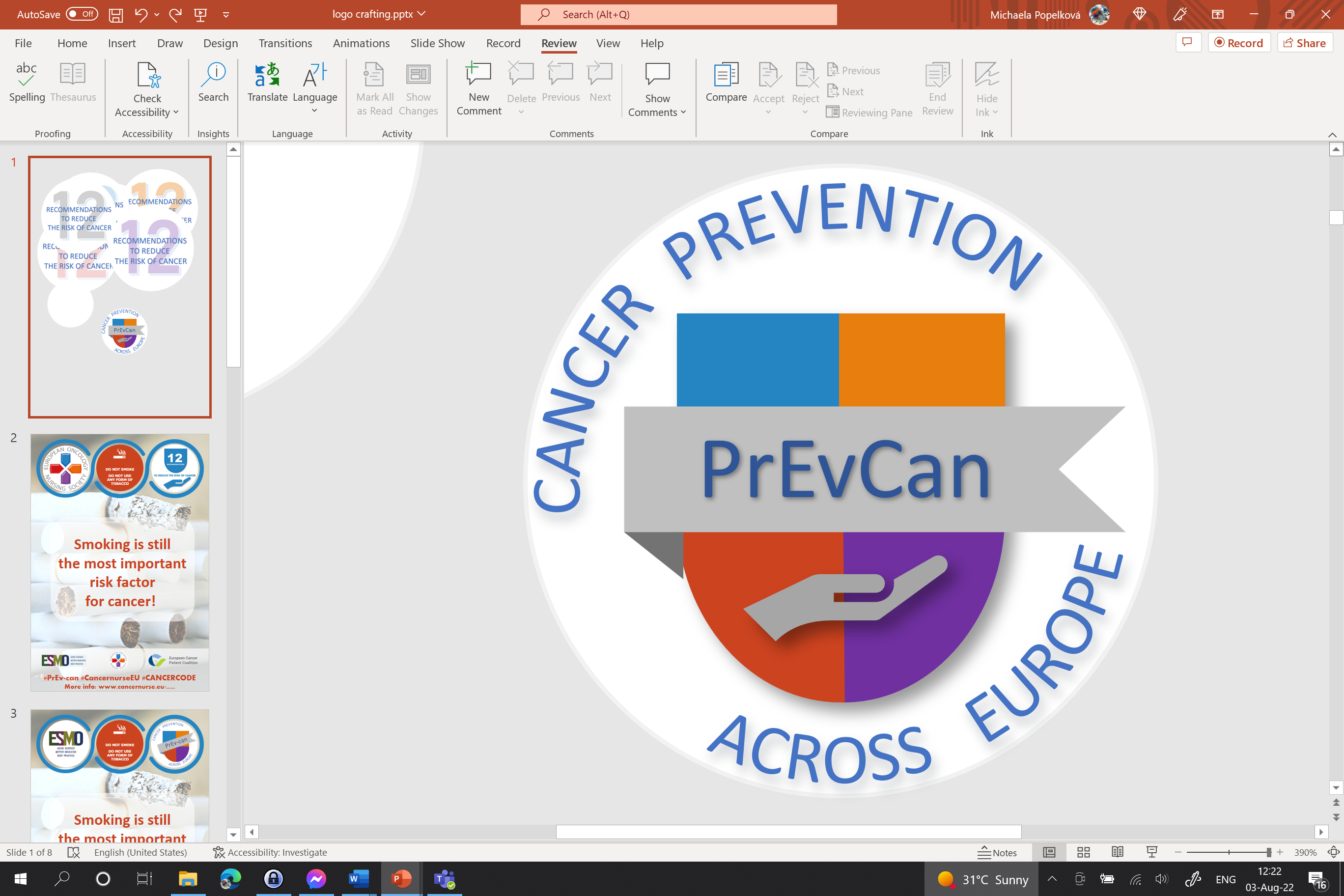 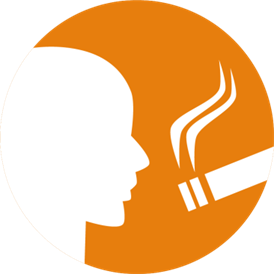 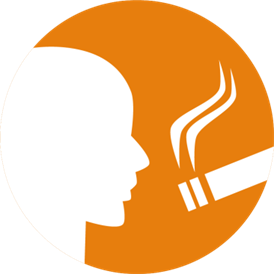 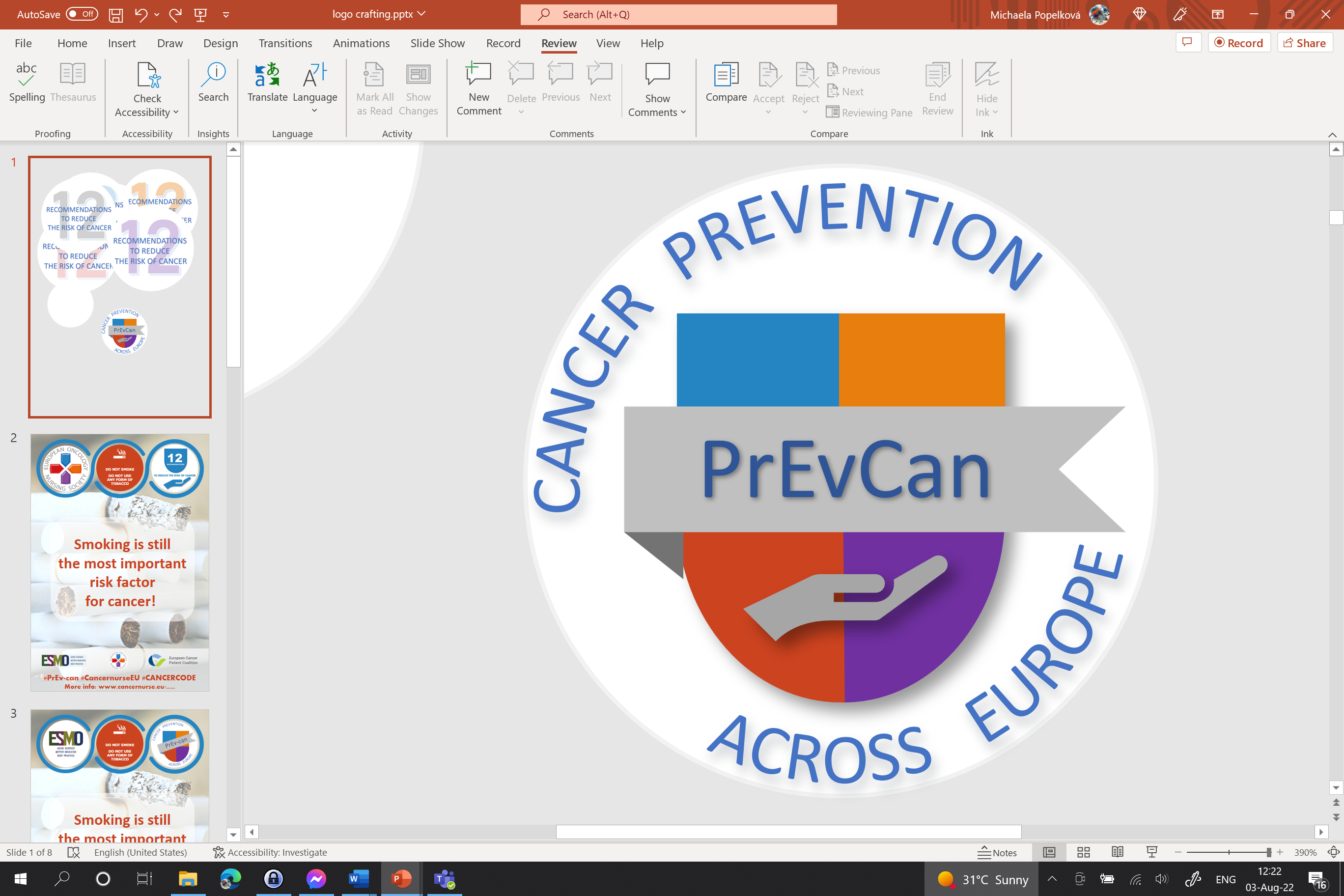 Introduceți sigla organizației dvs. aici
Introduceți sigla organizației dvs. aici
ASIGURAȚI-VĂ CĂ ÎN CASĂ NU SE FUMEAZĂ. 
SUSȚINEȚI POLITICILE ANTIFUMAT LA LOCUL DE MUNCĂ
ELIMINAȚI FUMATUL ACASĂ 
SPRIJINIȚI POLITICILE ÎN FAVOREA INTERZICERII FUMATULUI LA LOCUL DE MUNCĂ
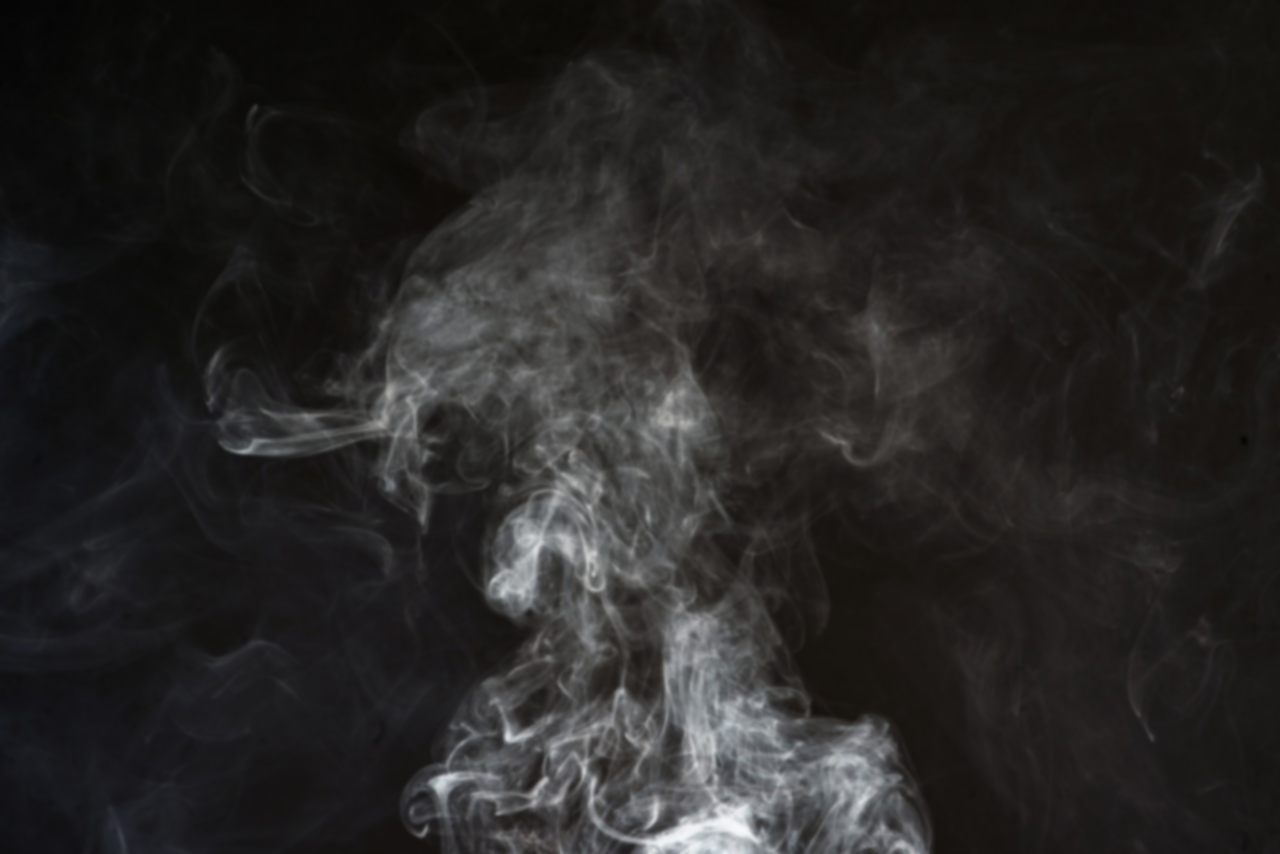 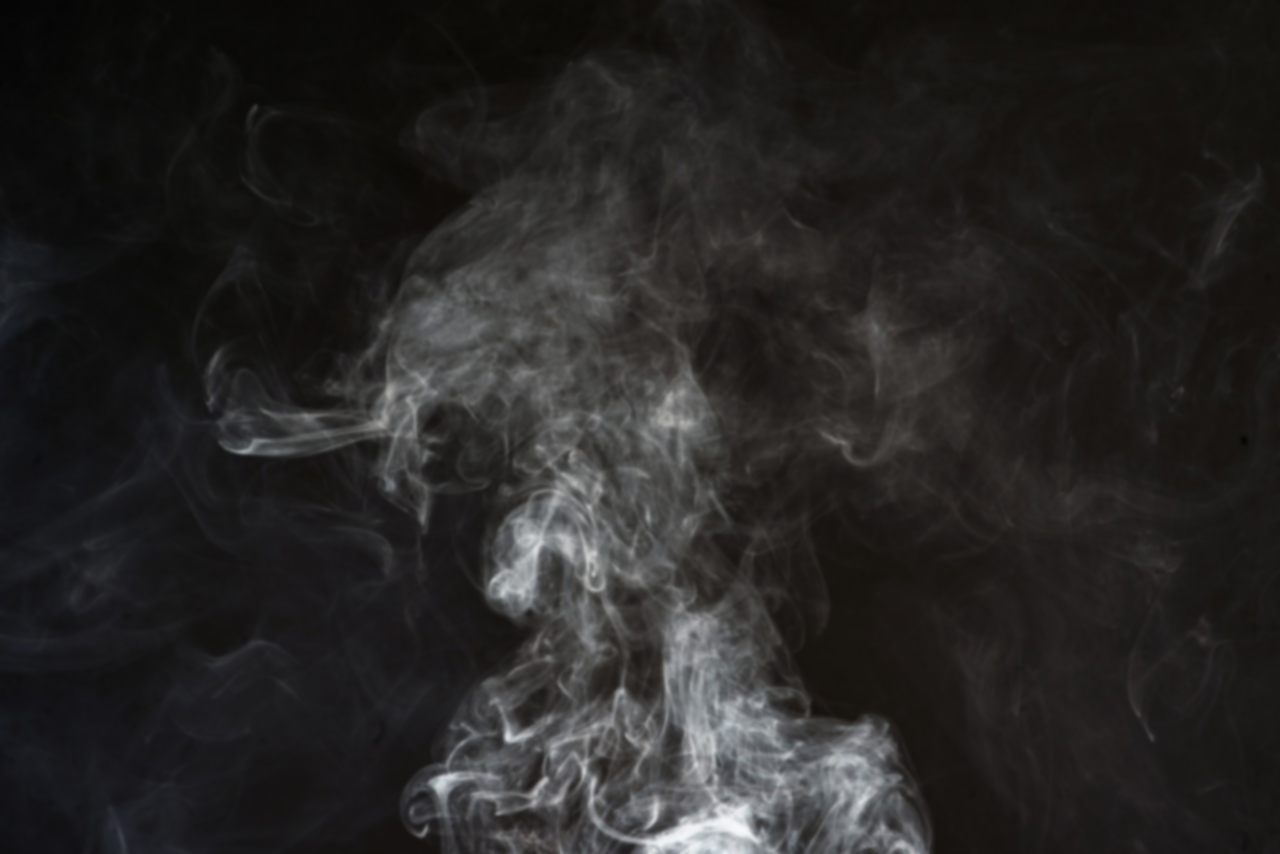 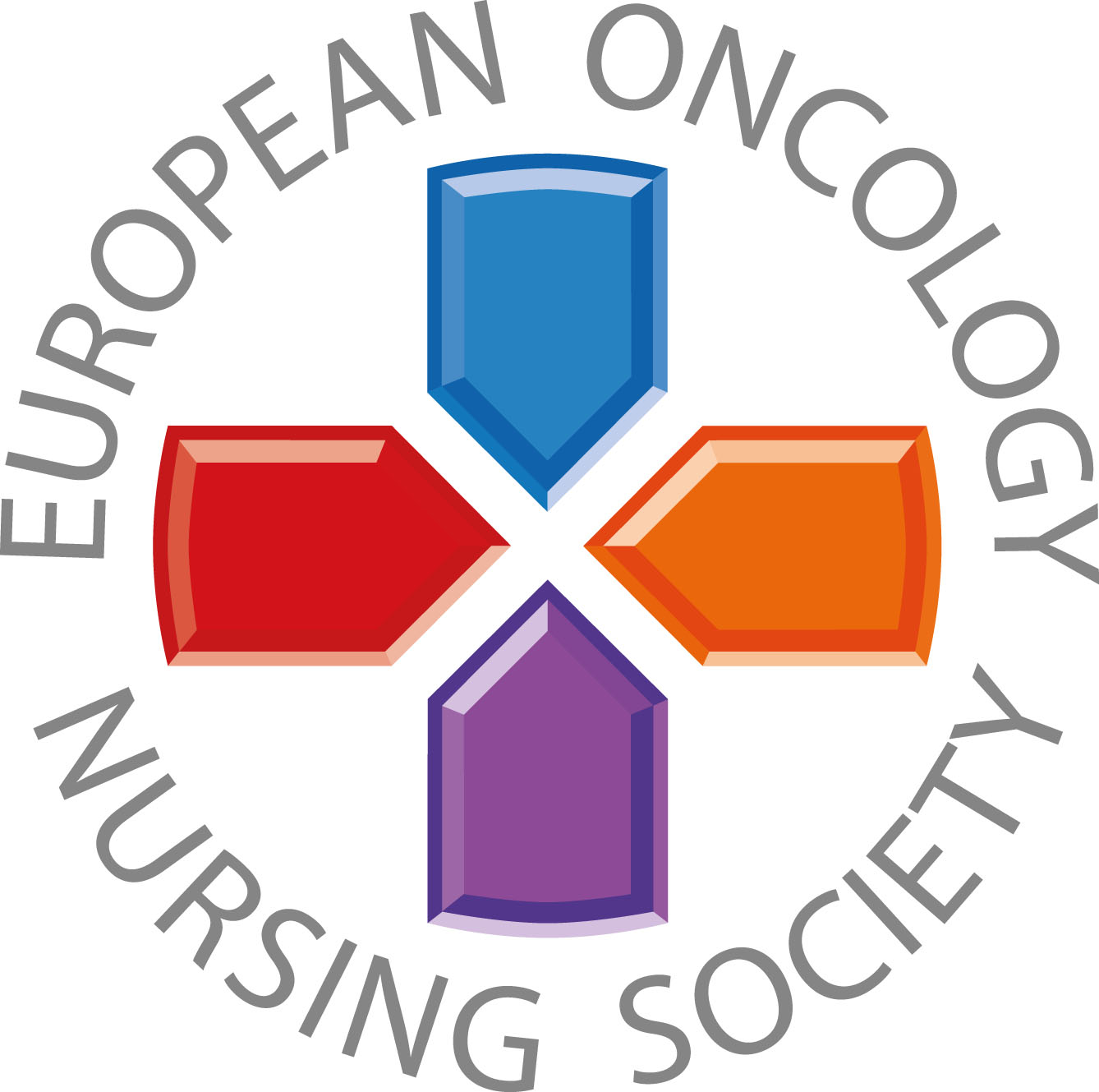 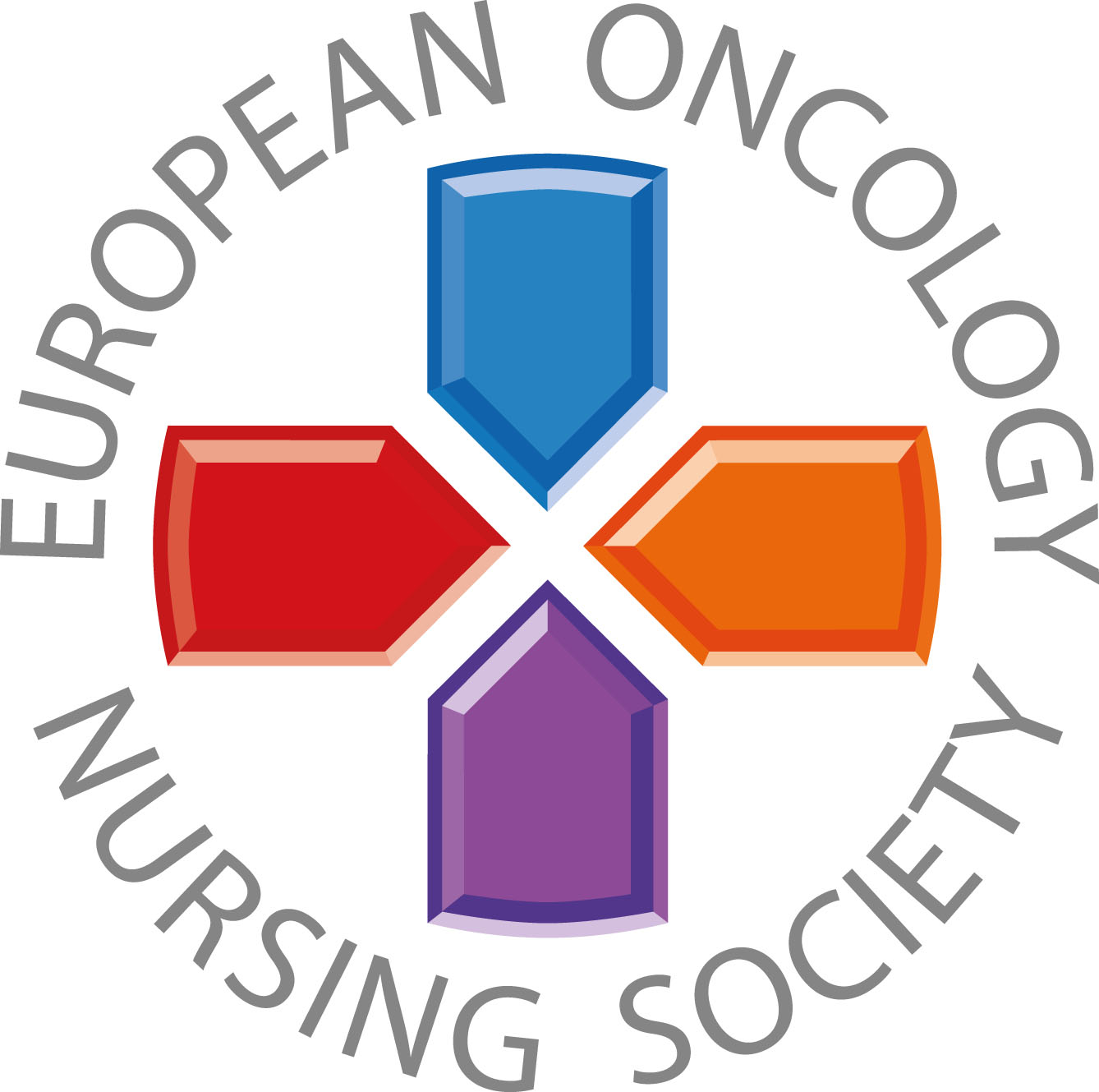 Lipiți fotografia dvs
Lipiți fotografia dvs
Mesaj personalizat
Mesaj personalizat
#PrEvCan #CANCERCODE
Campania PrEvCan© a fost inițiată de EONS și se desfășoară în colaborare cu partenerul cheie de campanie, ESMO. Mai multe informații: www.cancernurse.eu/prevcan
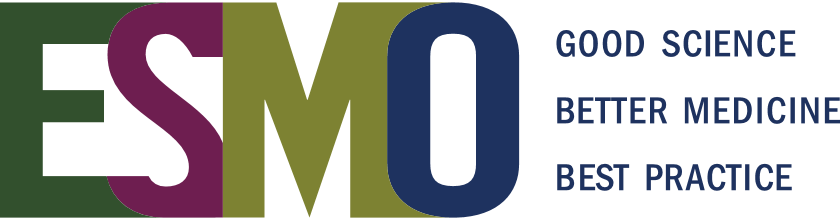 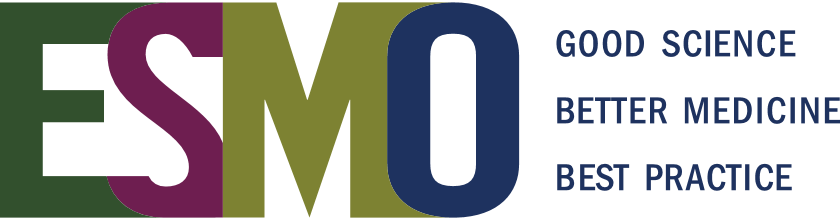